ПРЕЗЕНТАЦІЯ         досвіду роботи
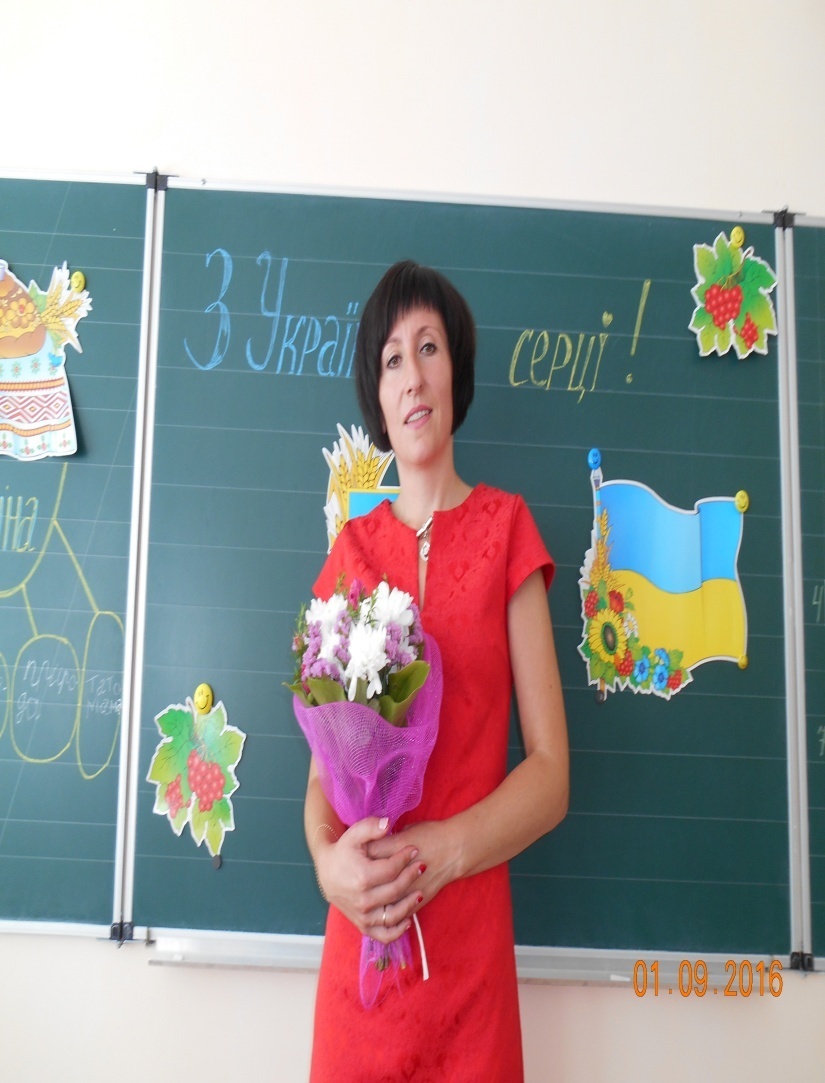 Мельник 
Оксани Григорівни,
   учителя початкових класів,  
      спеціаліста ІІ категорії,
      навчально-виховного            
             комплексу №13
        міста Червонограда, 
педагогічний стаж – 18 років
Моє педагогічне кредо
“ Учитись важко, а учить ще важче,
Але не мусиш зупинятись ти.
Як дітям віддаси усе найкраще,
То й сам сягнеш нової висоти.”
                                           М. Сингаївський
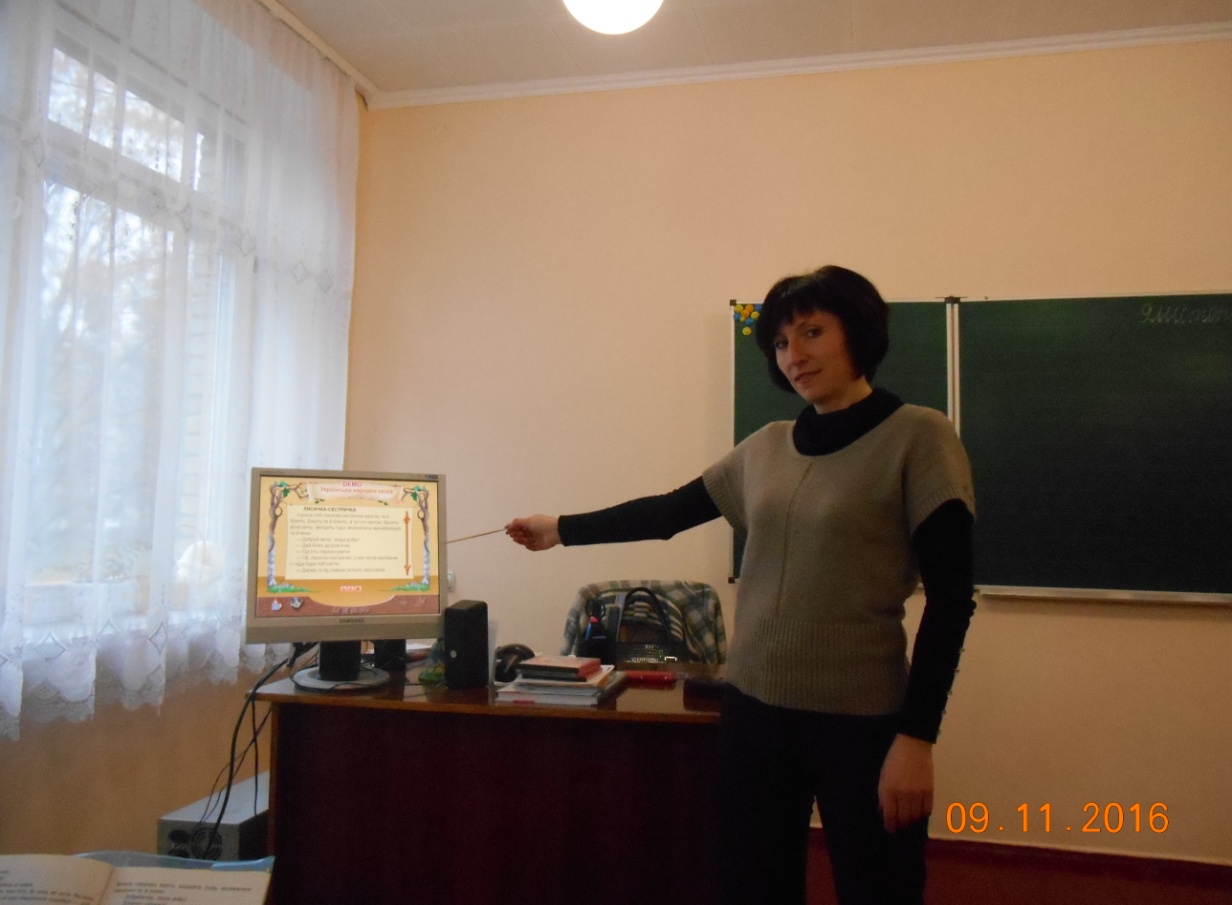 Тема науково-методичної проблеми
КОМПЕТЕНТНІСНИЙ ПІДХІД ДО ПЕРЕВІРКИ МОВНИХ І МОВЛЕННЄВИХ ЗНАНЬ МОЛОДШИХ ШКОЛЯРІВ
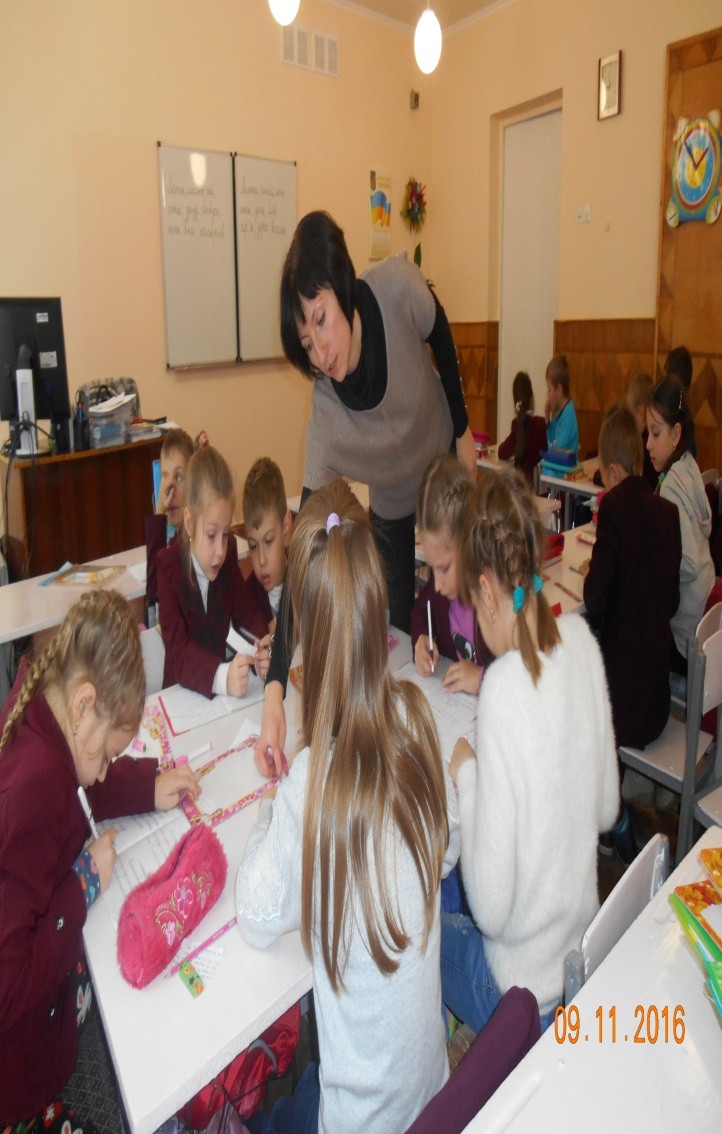 Актуальність проблеми
Навчити дітей змістовно, граматично і стилістично правильно висловлювати свої думки в усній та писемній формах, чітко і переконливо обґрунтовувати свою точку зору.
Забезпечити загальний розвиток учнів, виробити в них мотивацію до вивчення мови.
 Розвивати вміння слухати і розуміти мовлення, навчити читати і писати.
 На основі доступної мовної теорії формувати практичні вміння і навички (зокрема й комунікативні), а найголовніше – уміння вчитися.
Орфографічна естафета
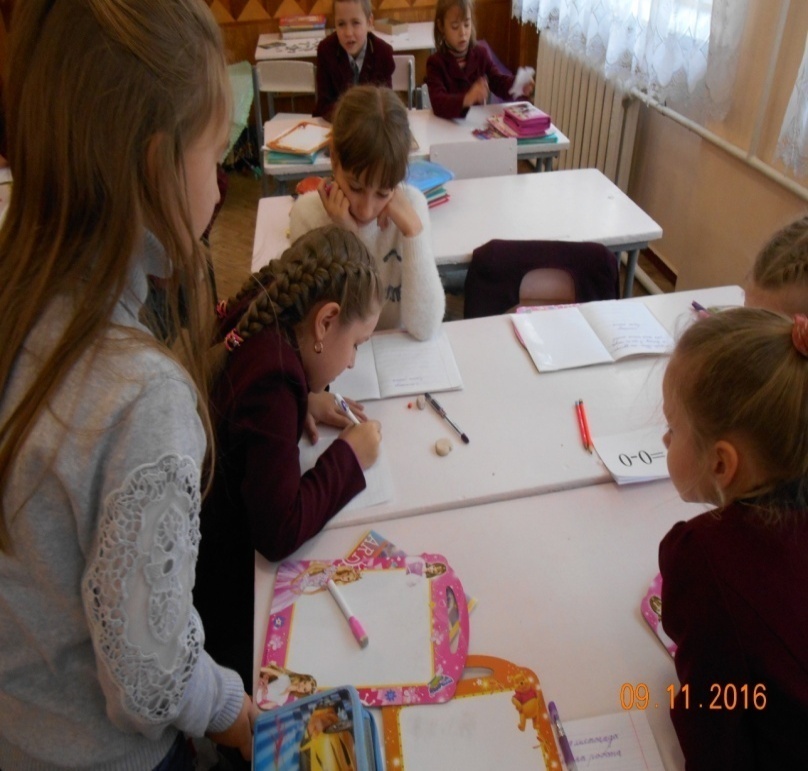 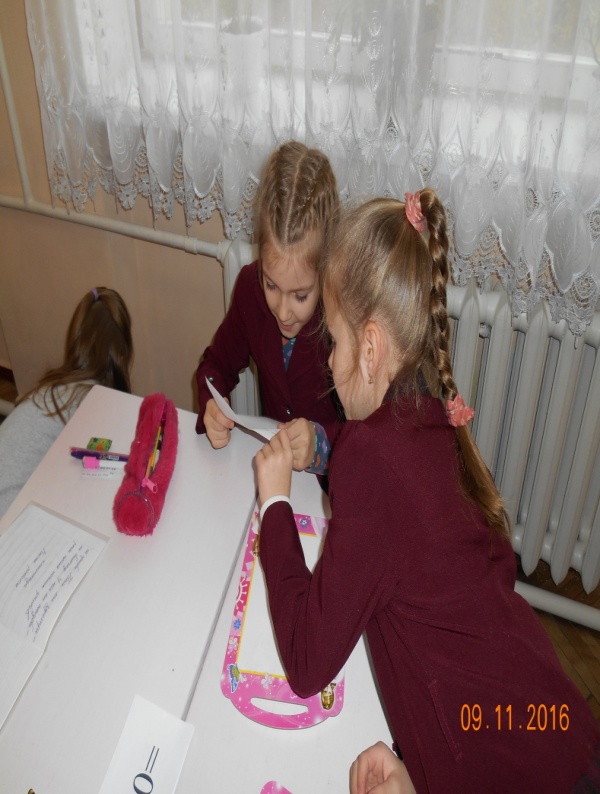 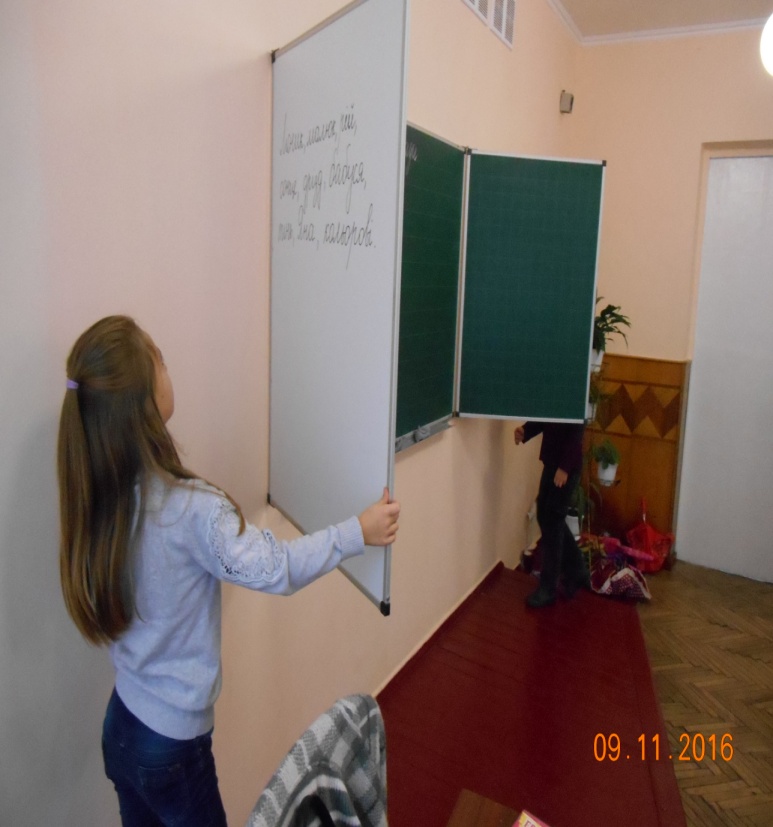 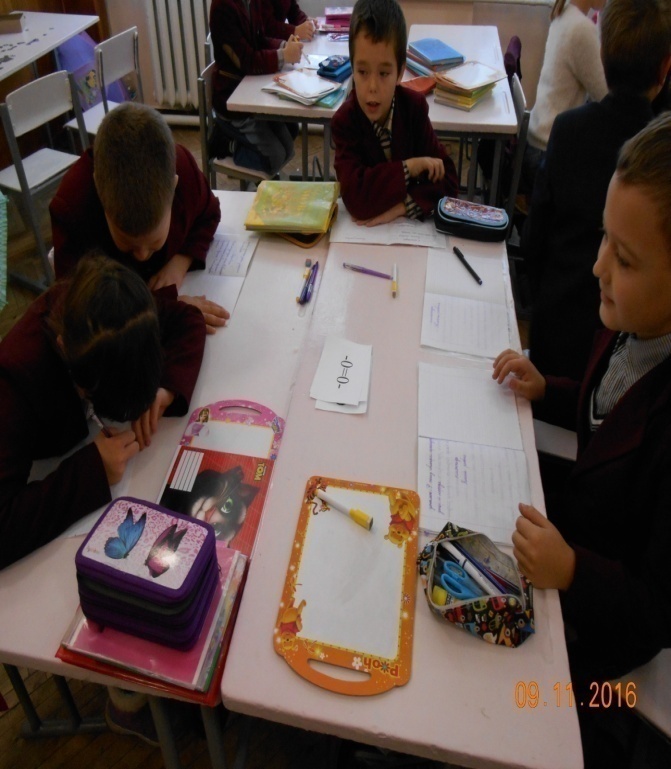 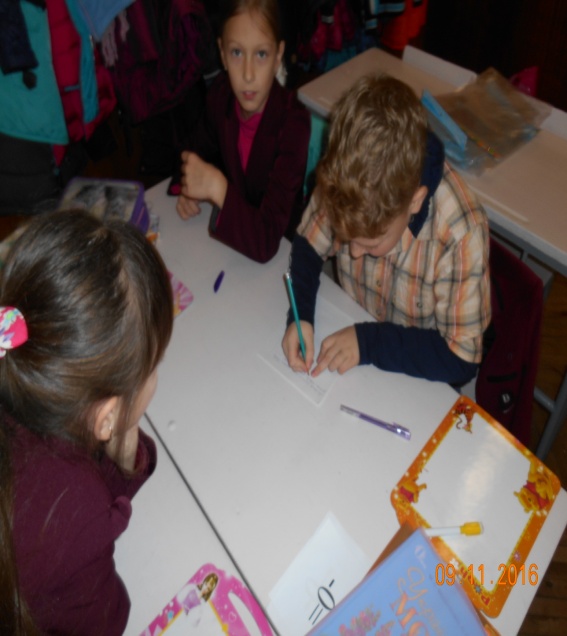 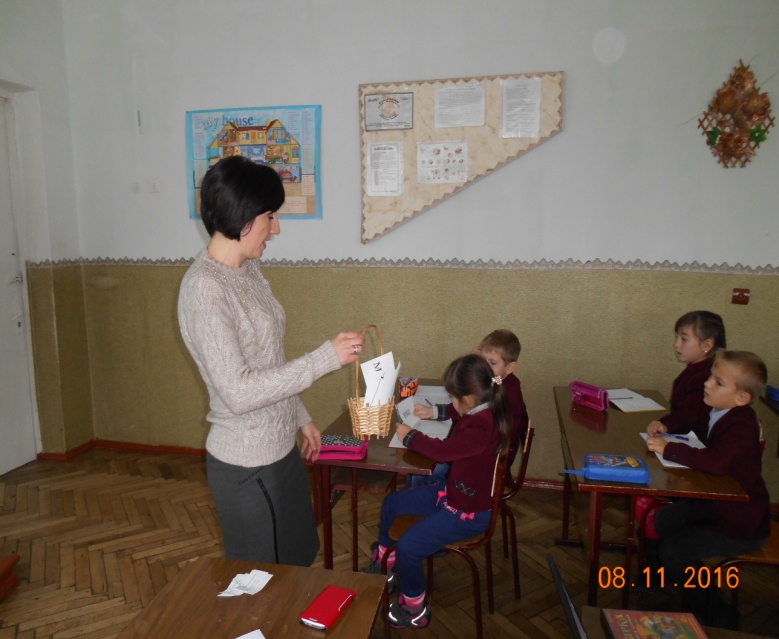 Знайди пару
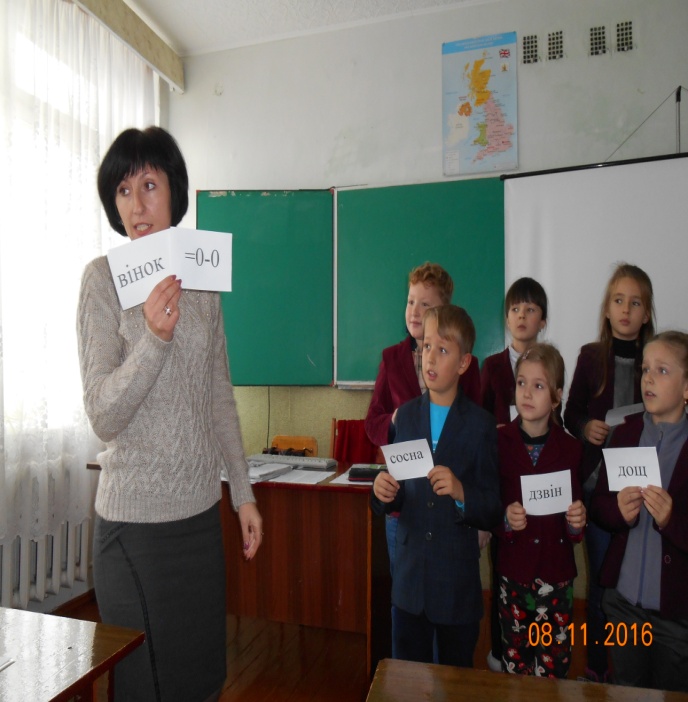 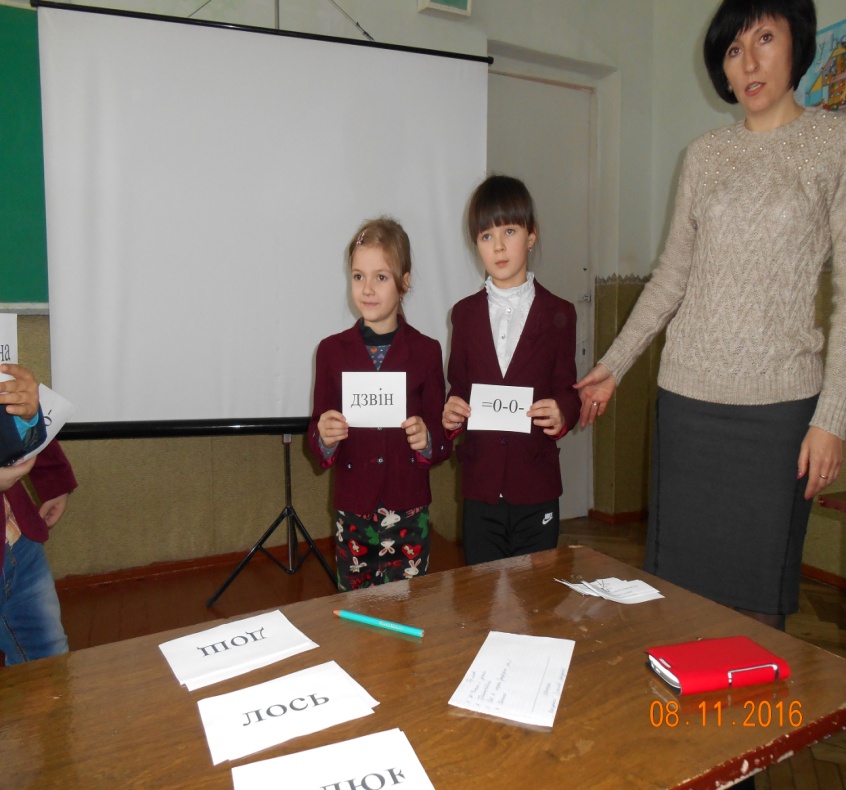 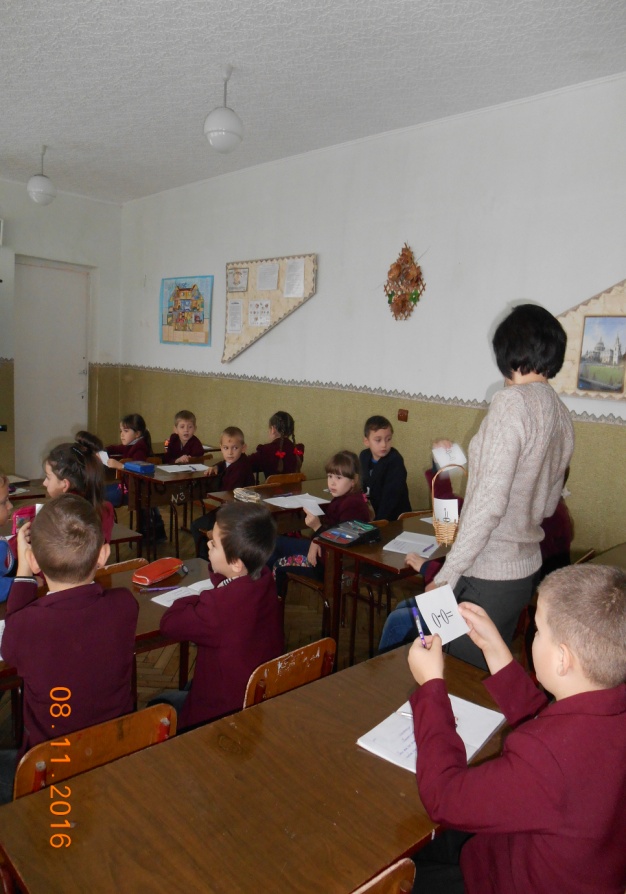 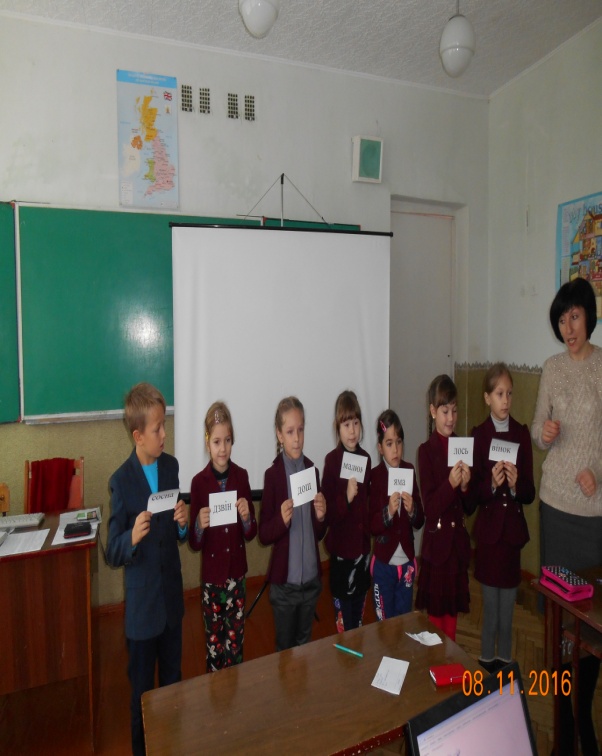 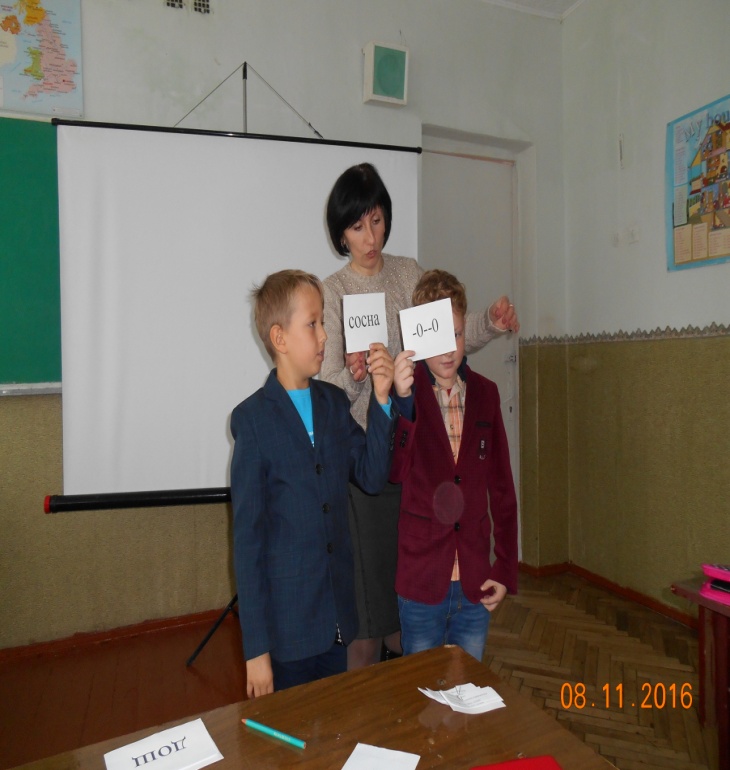 Мікрофон
Сенкан
Лисичка
Улеслива, руда
Обманює, їсть, утікає
Найхитріша тварина у лісі
Злодійка
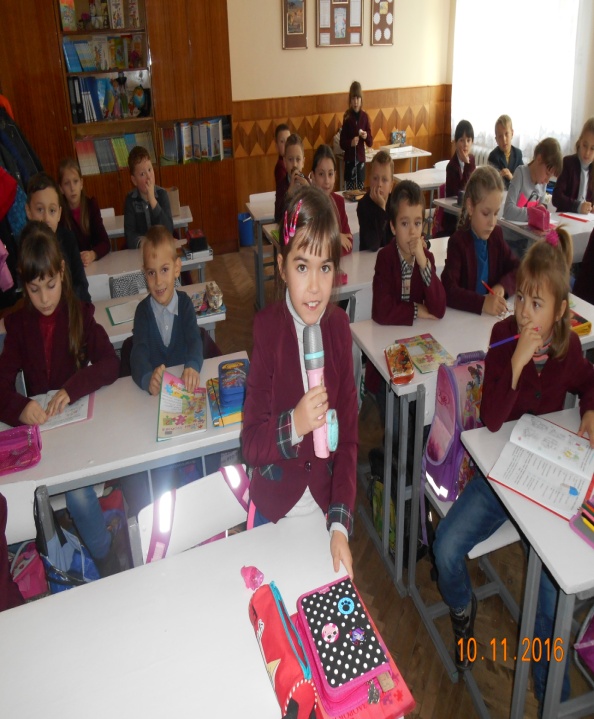 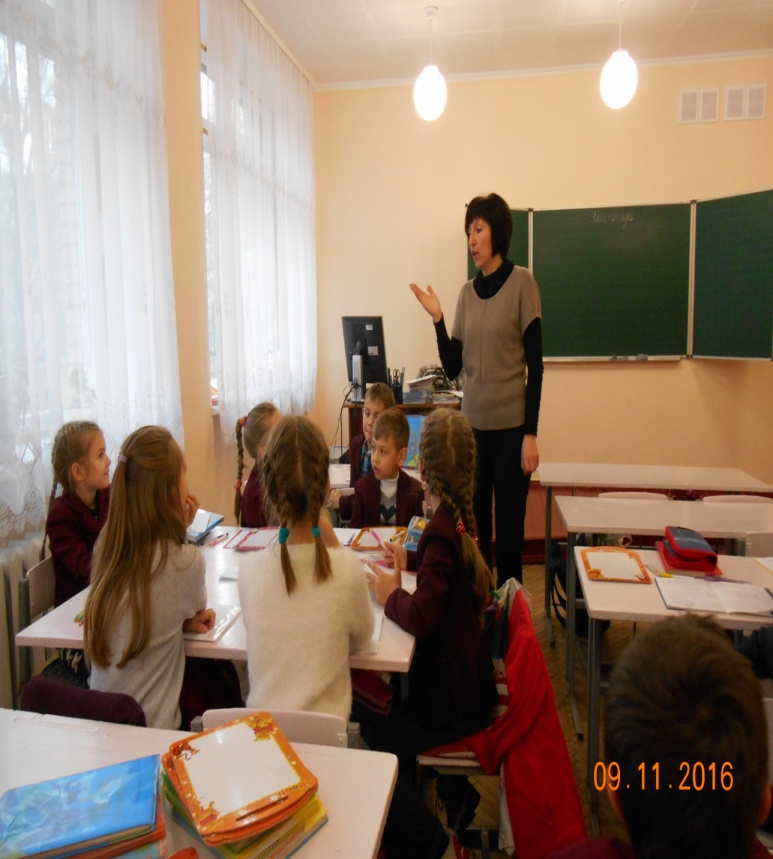 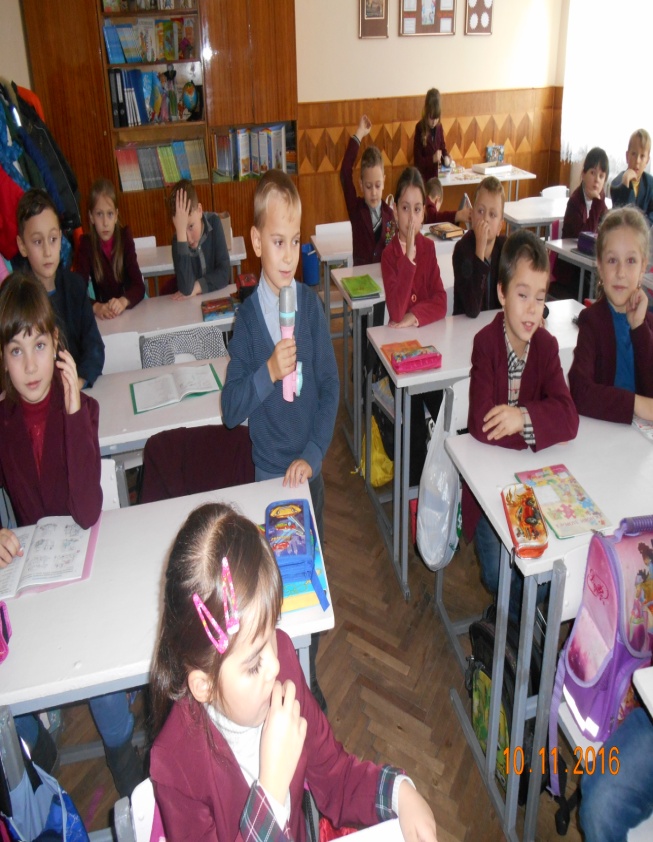 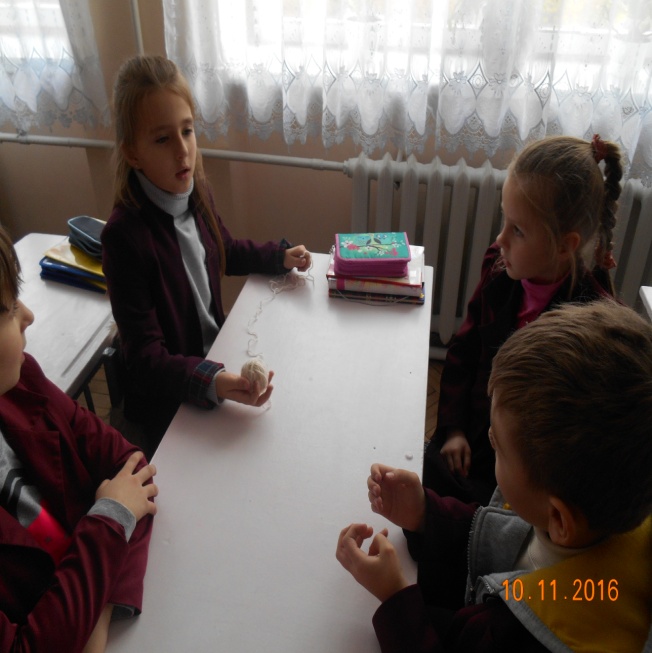 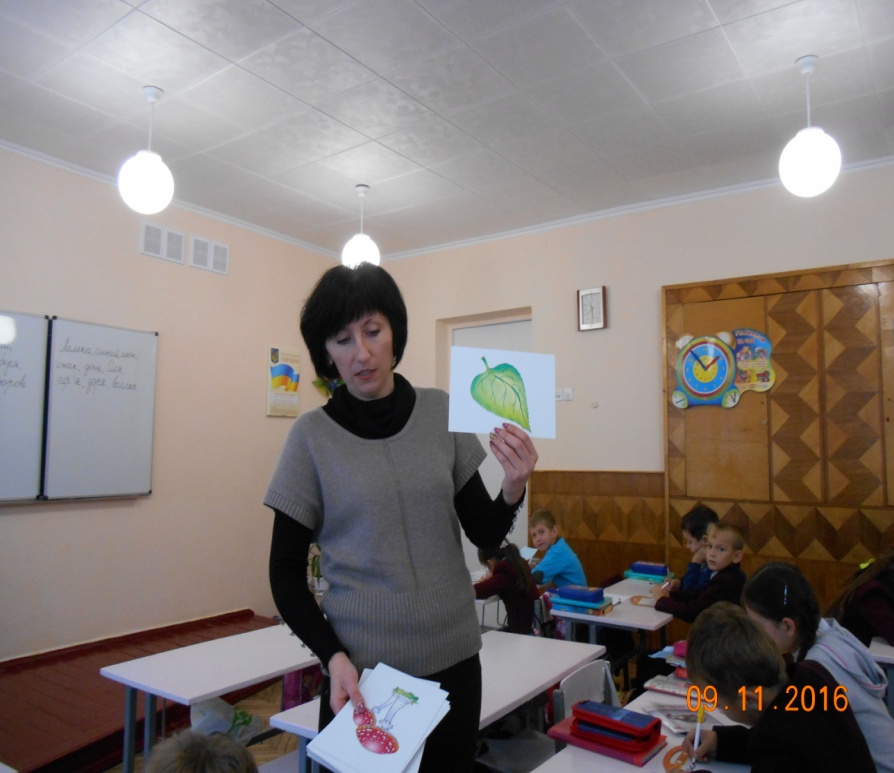 Малюнковий диктант
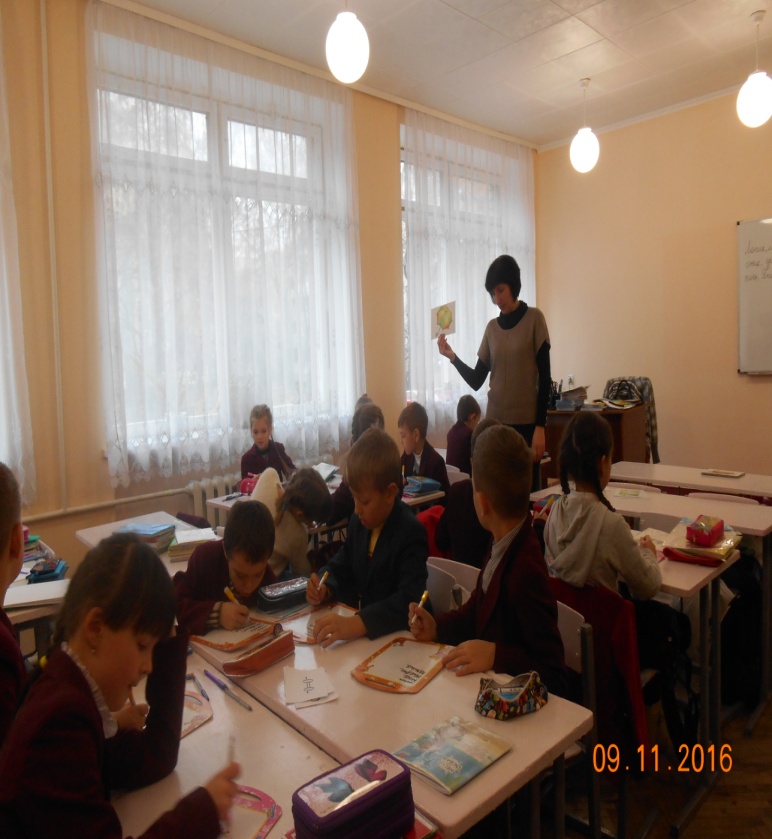 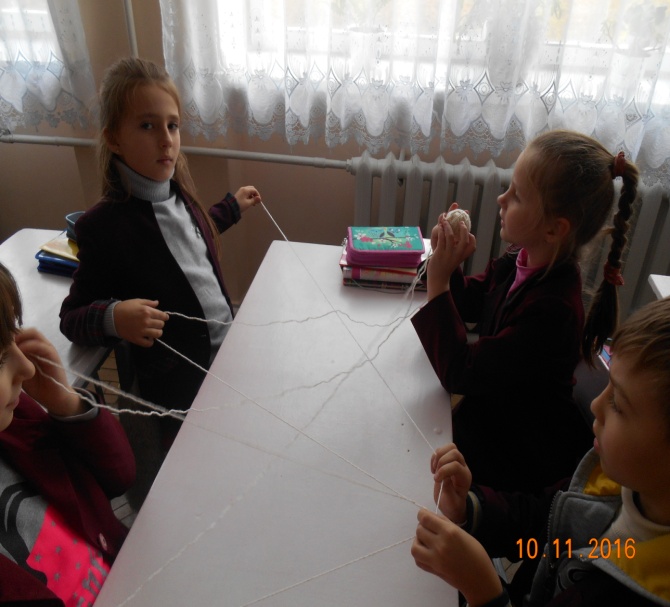 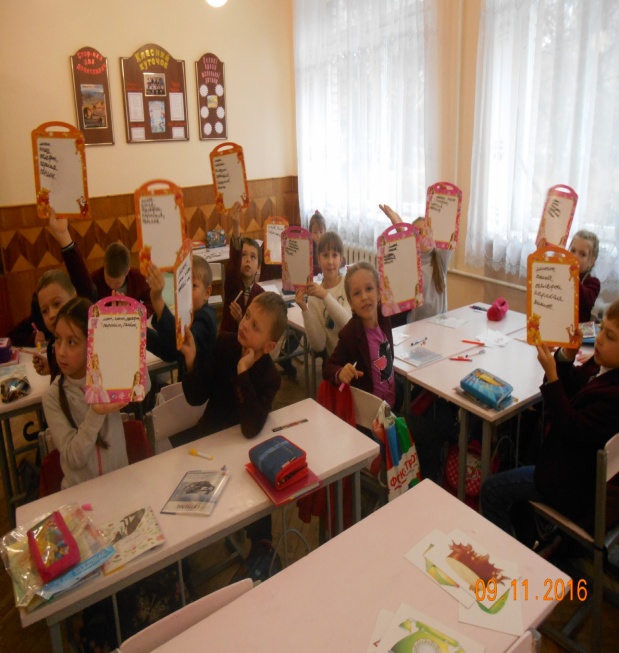 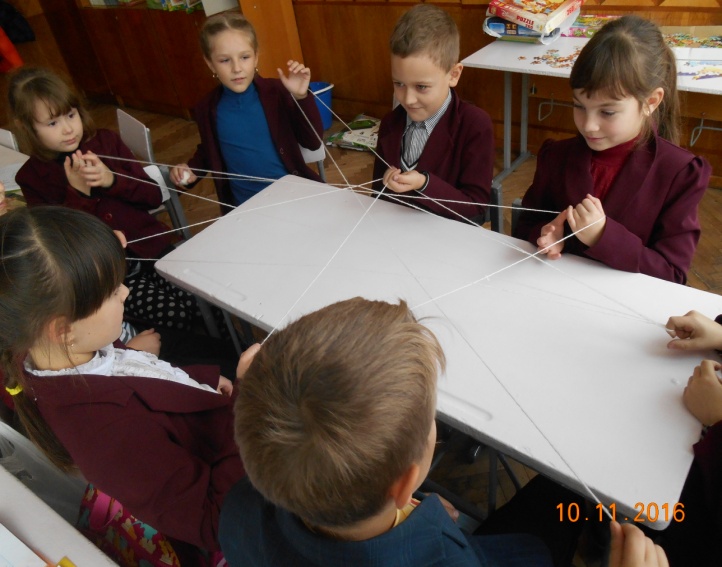 Павутинка
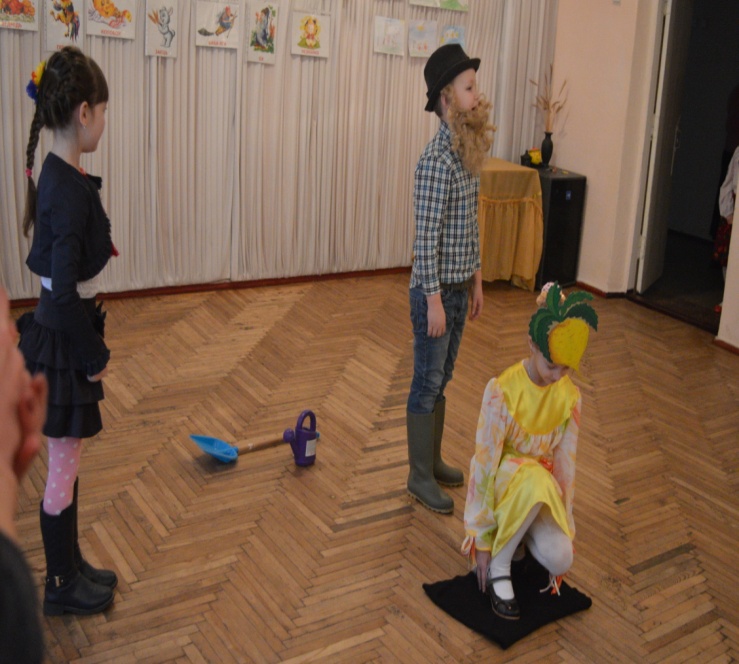 Інсценізація українських народних казок
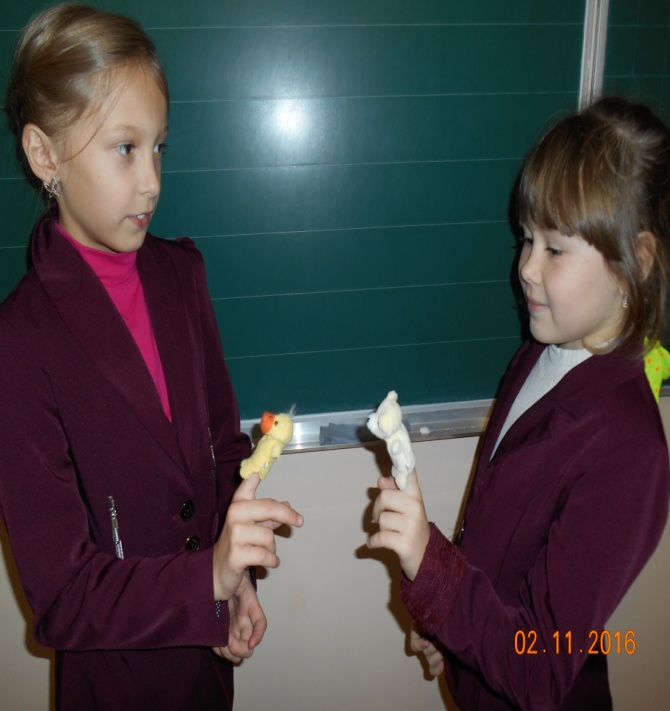 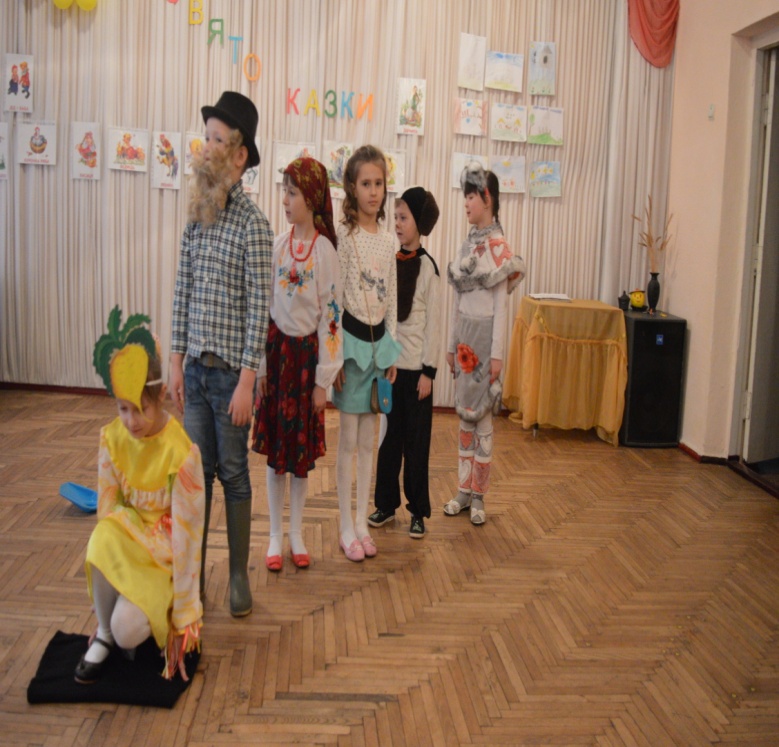 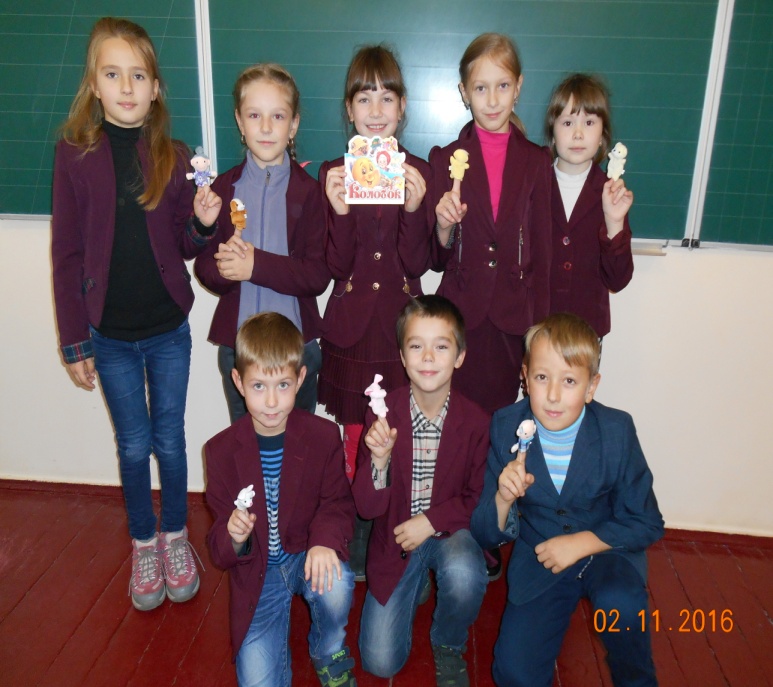 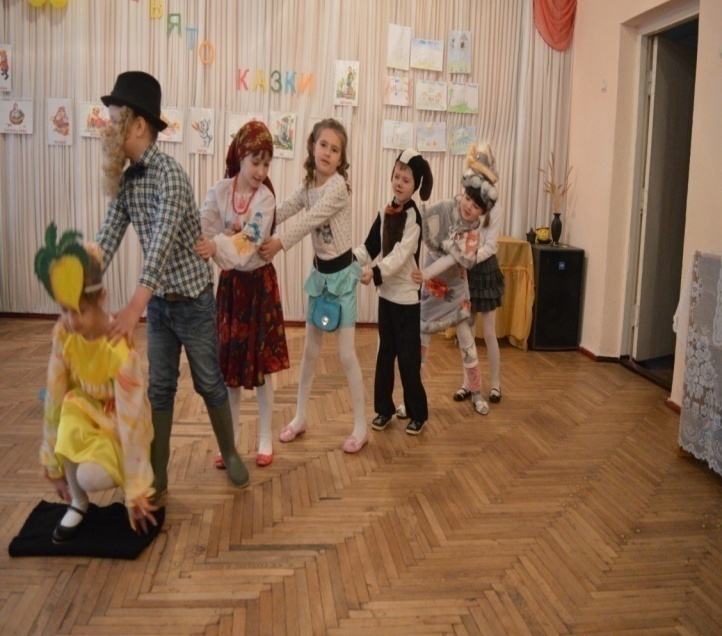 Проектна діяльність
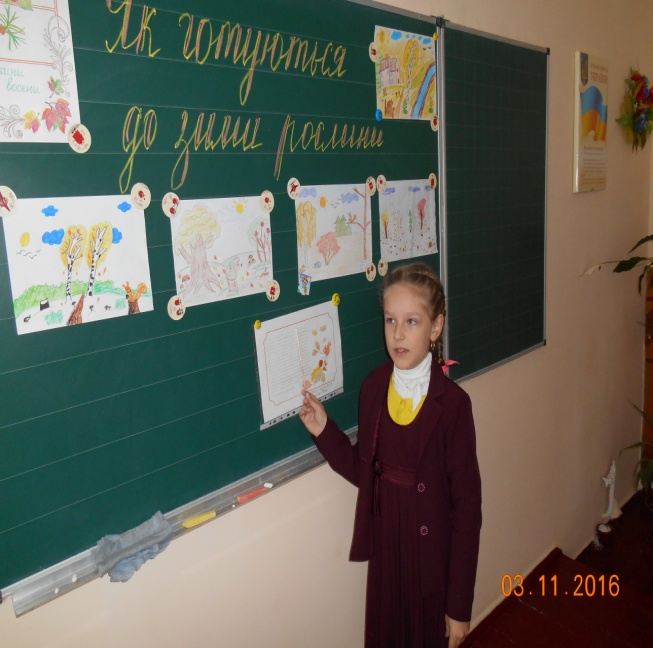 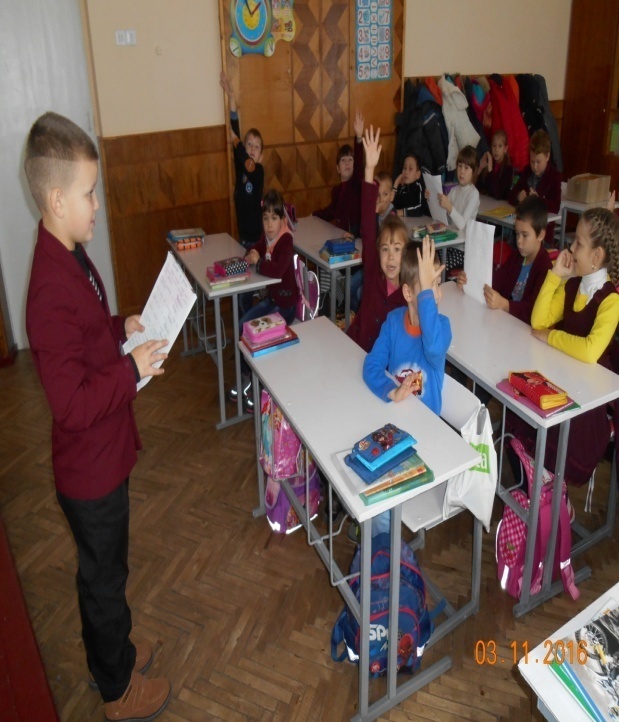 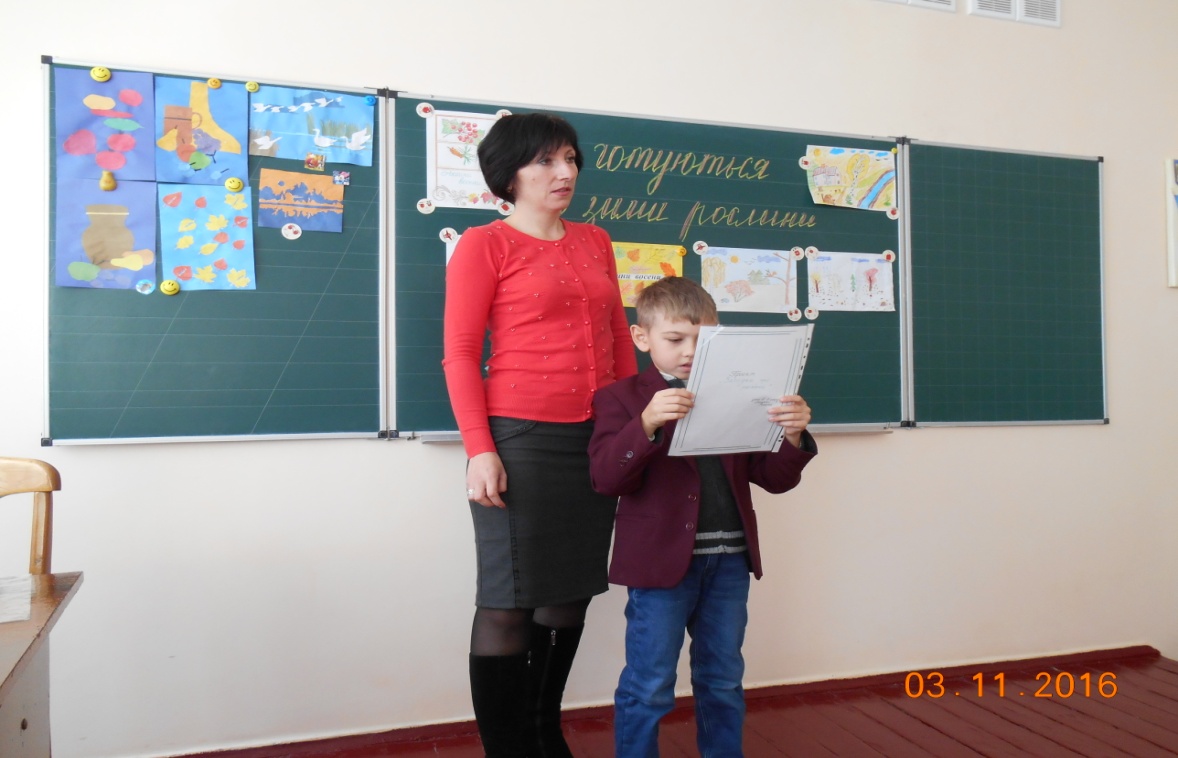 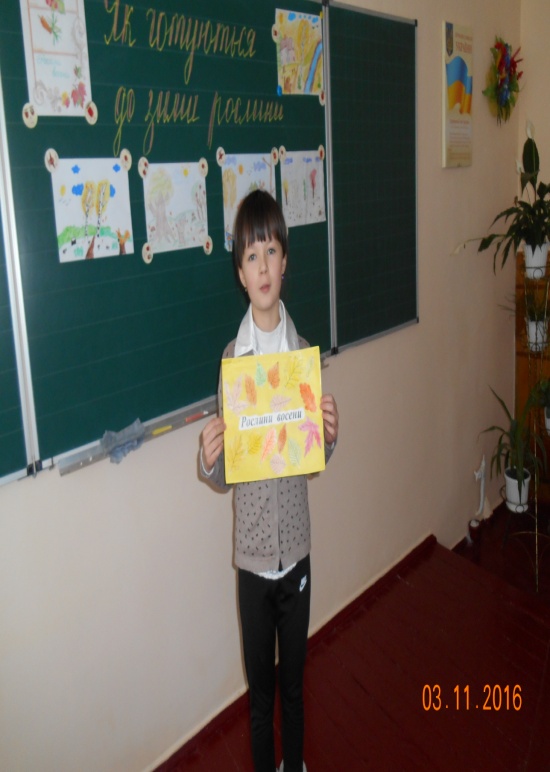 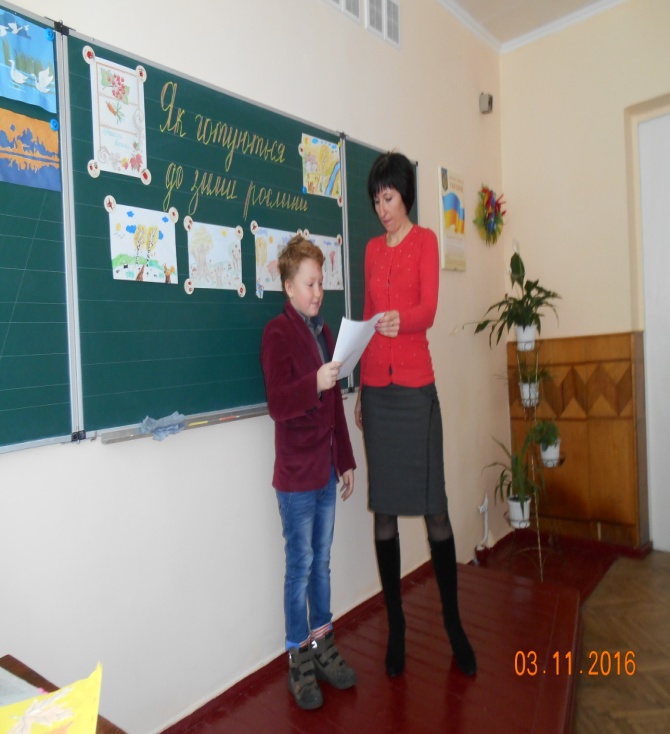 Мультимедійні презентації та навчальні ігри
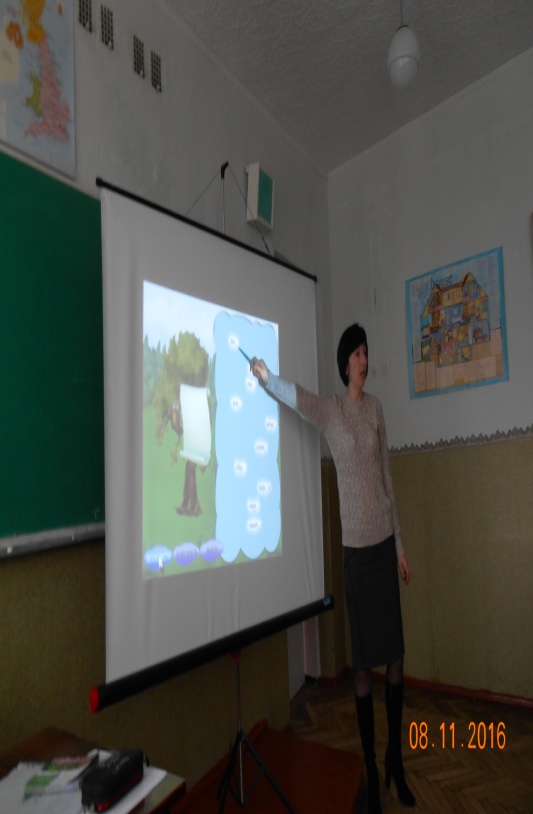 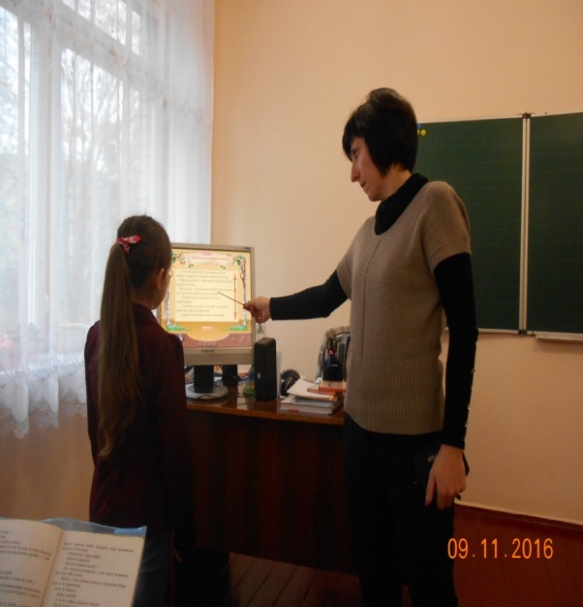 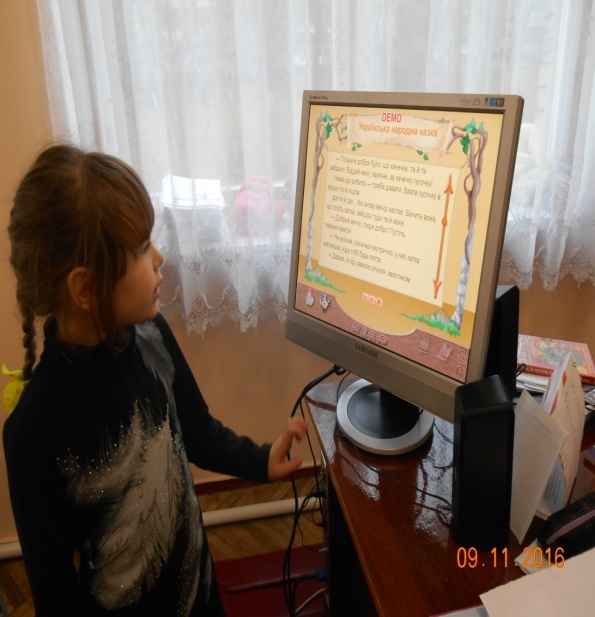 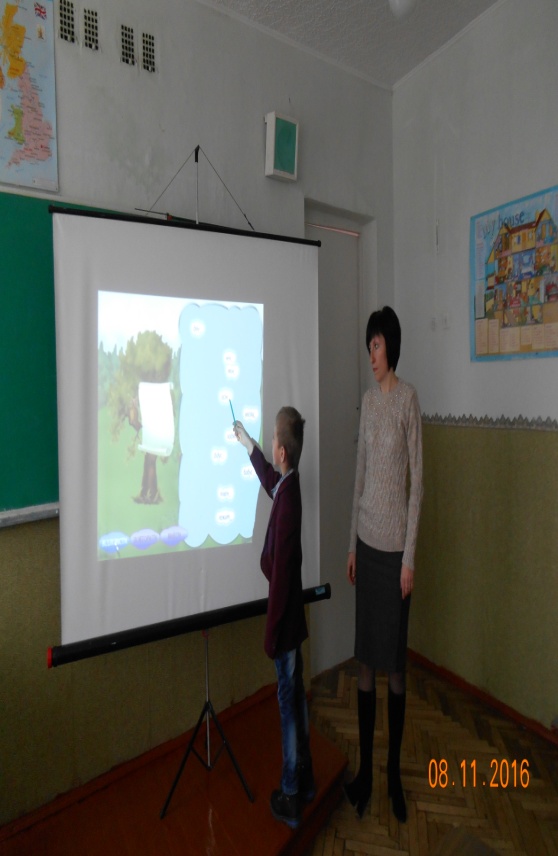 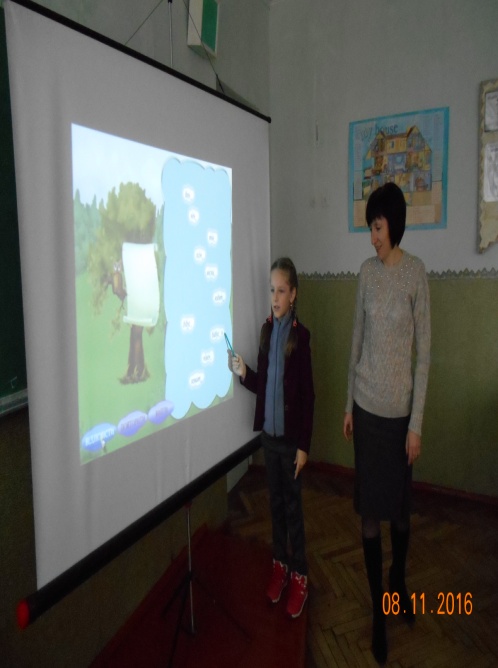 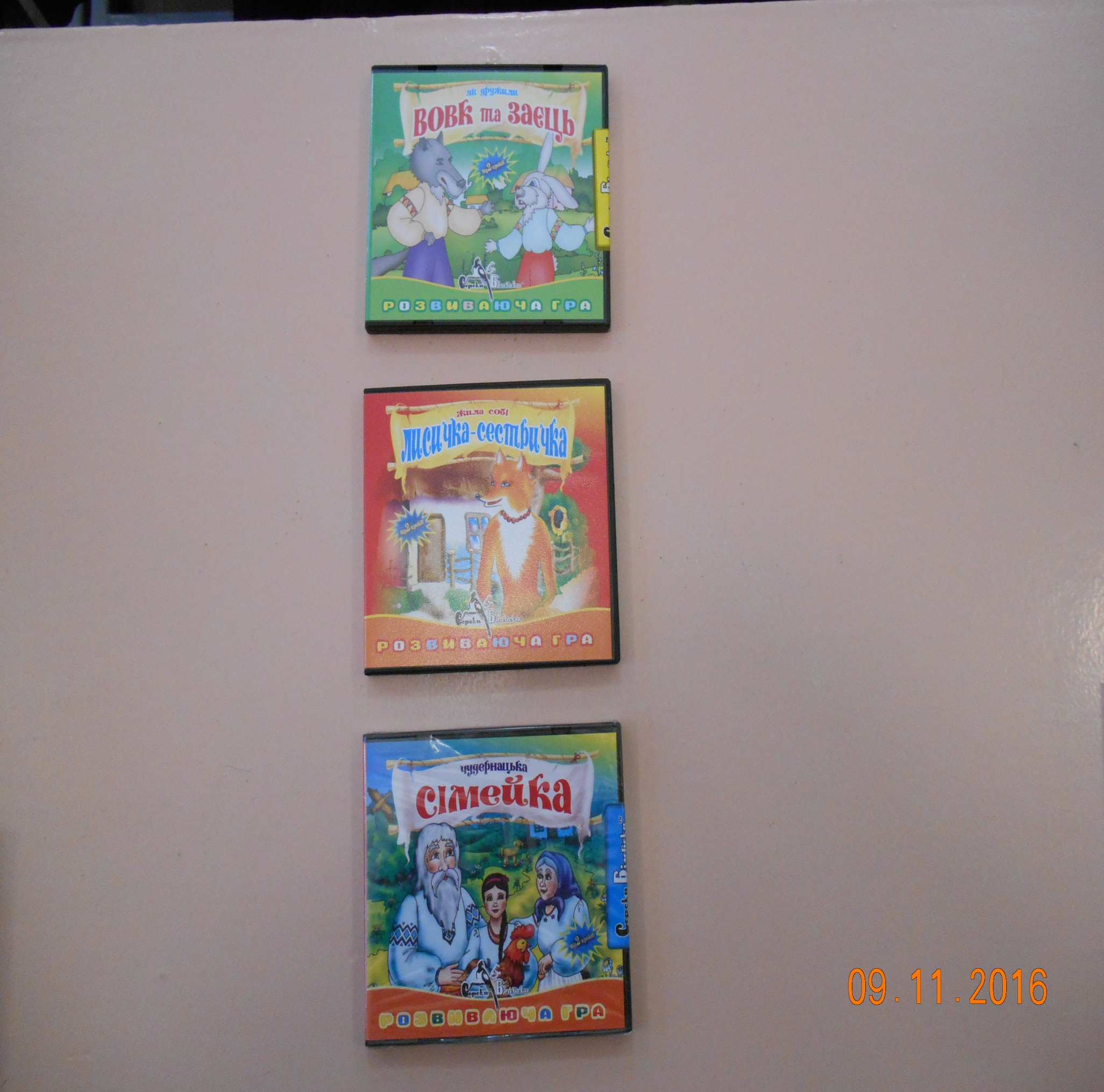 Навчальні та розвиваючі диски
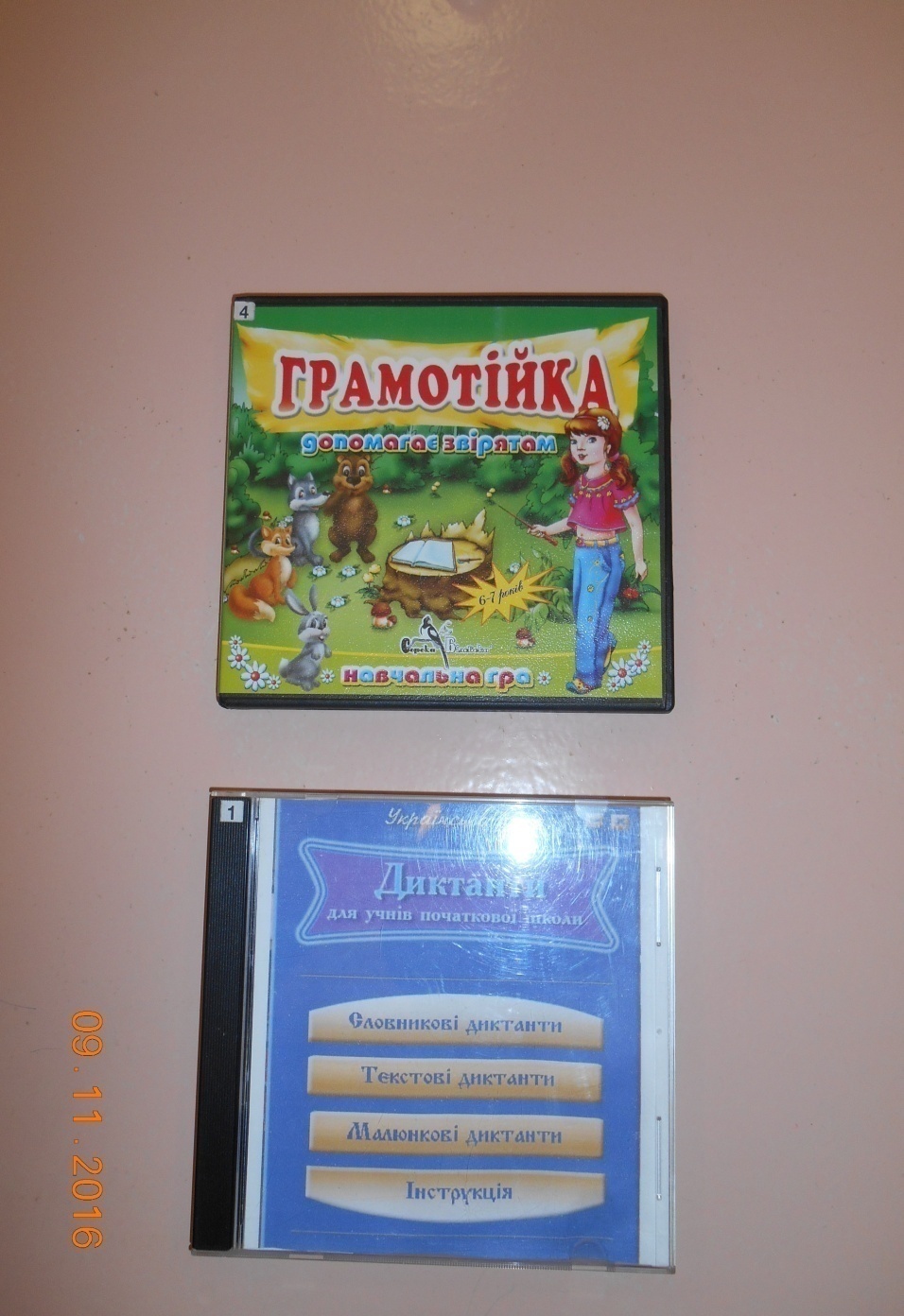 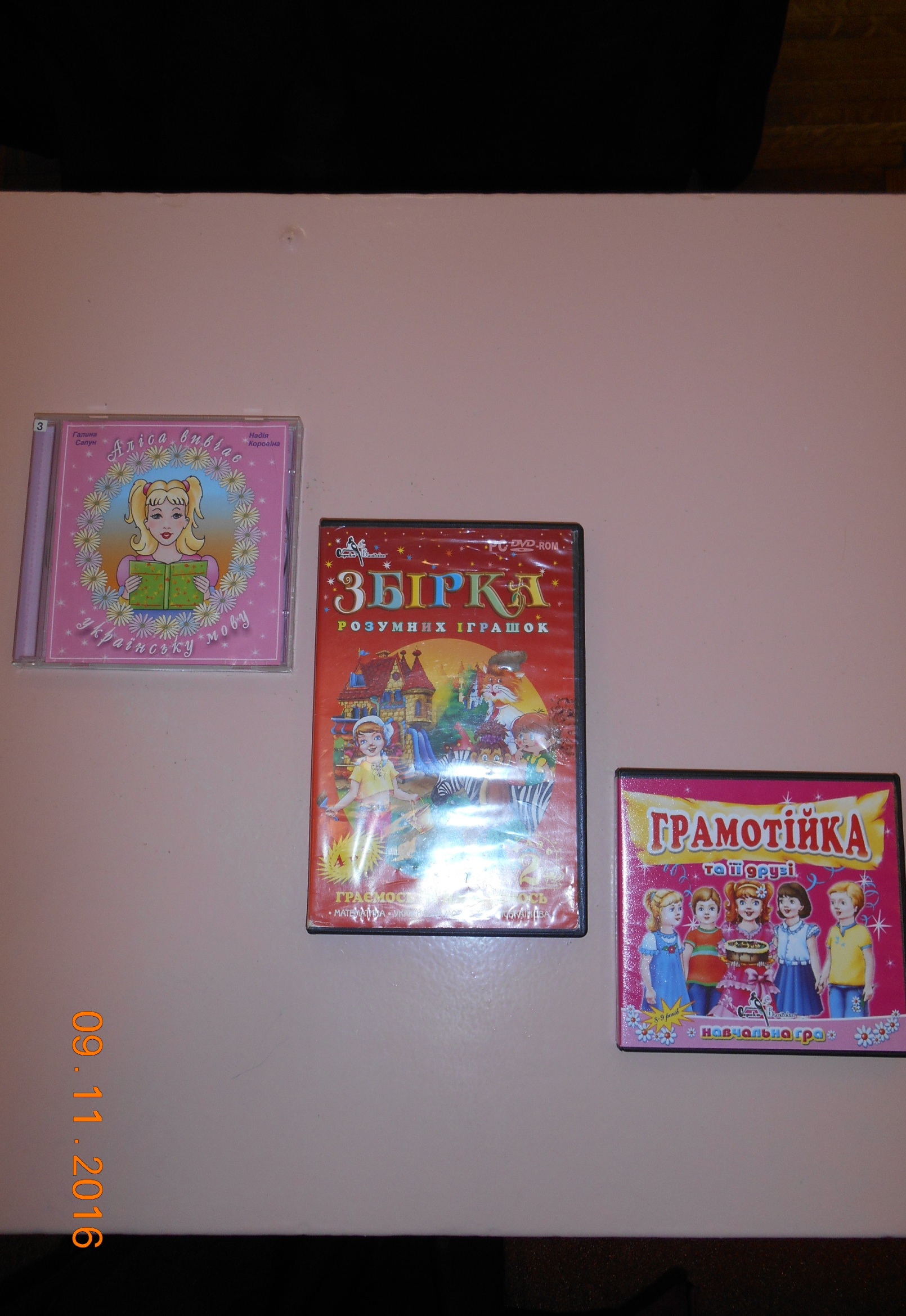 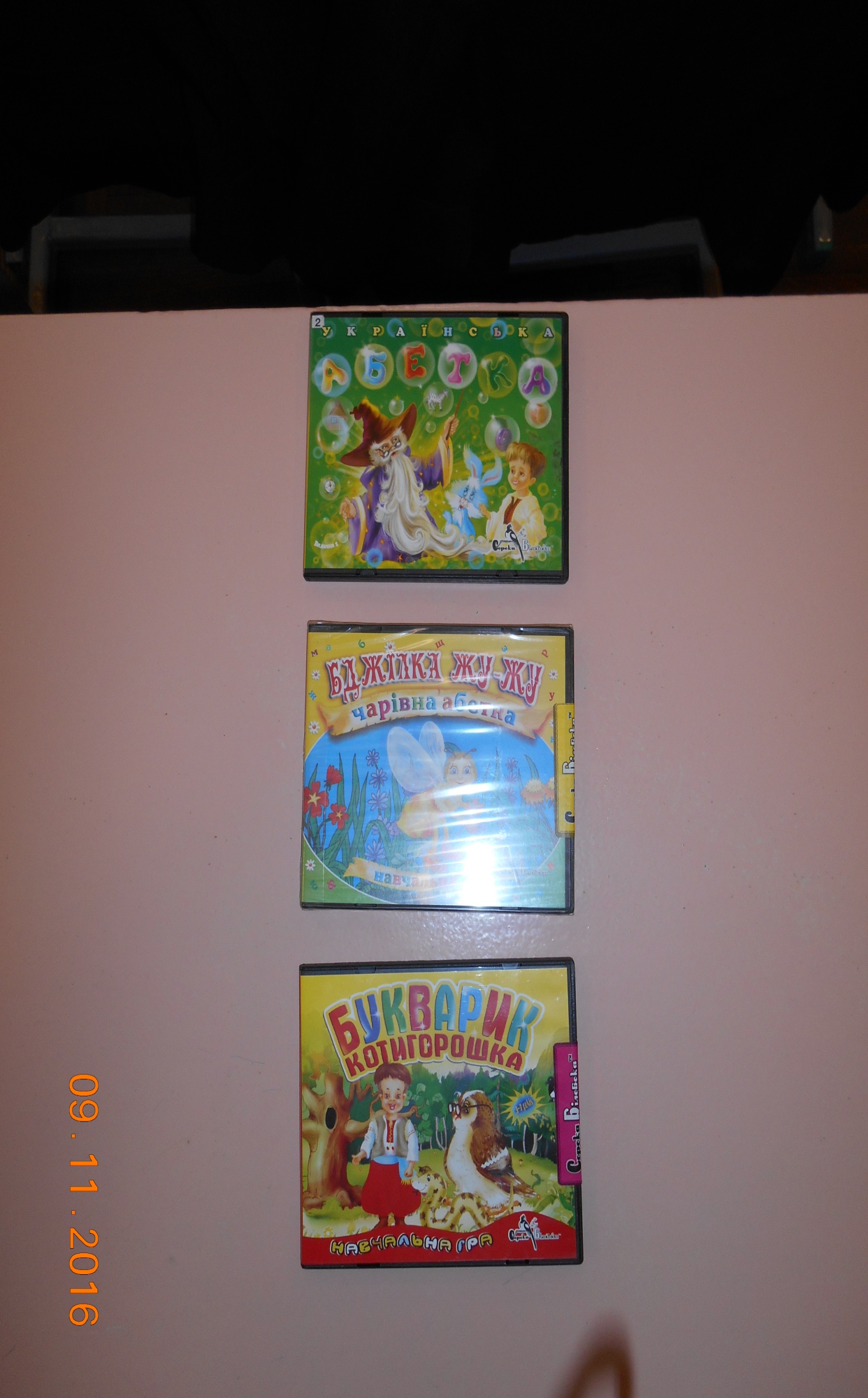 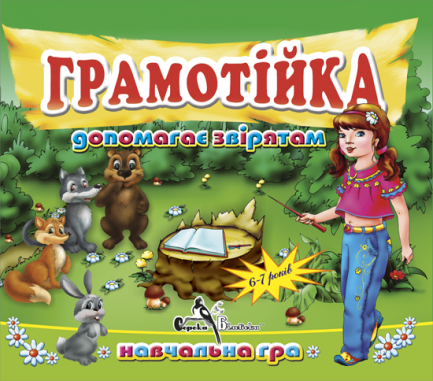 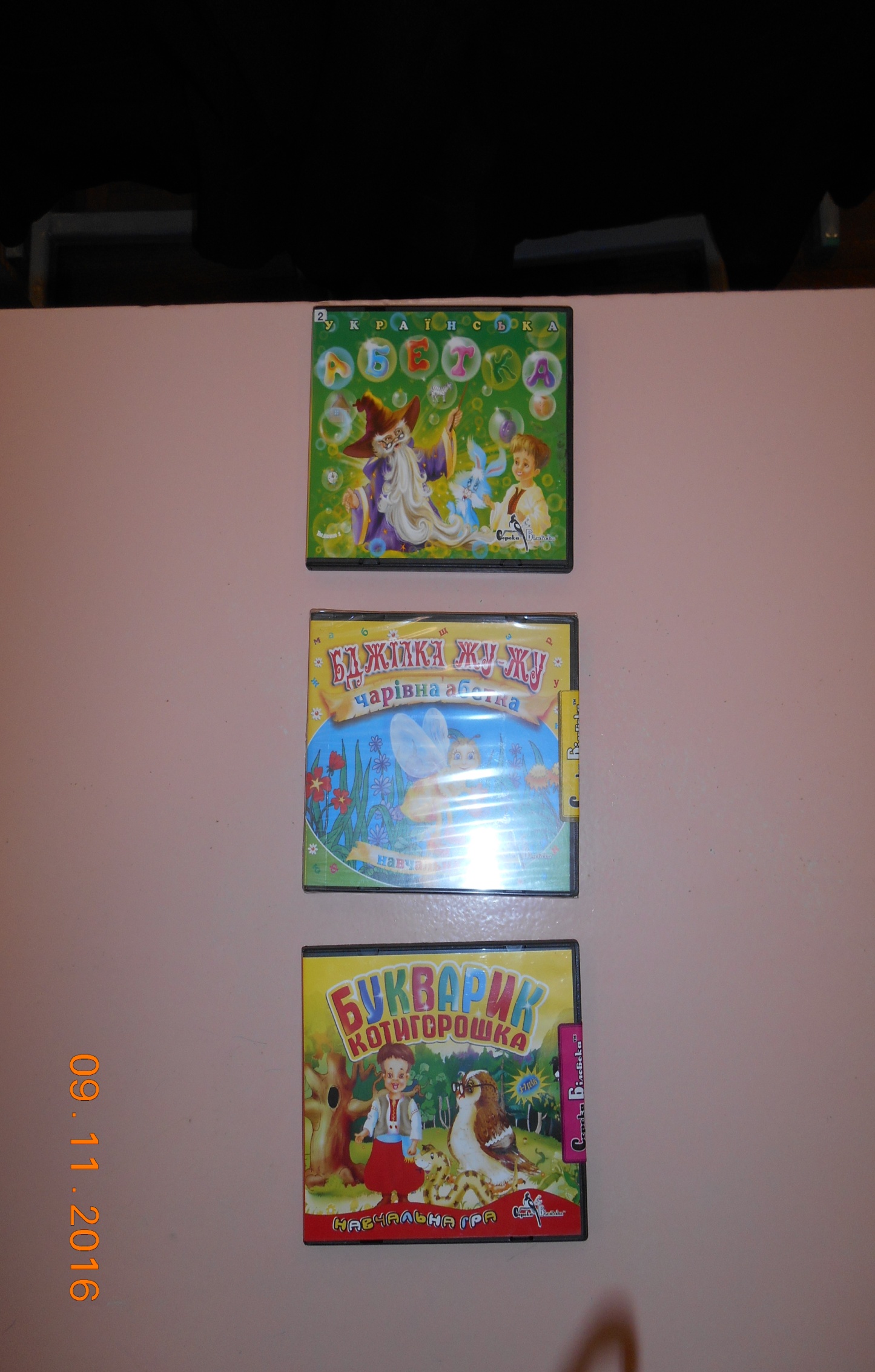 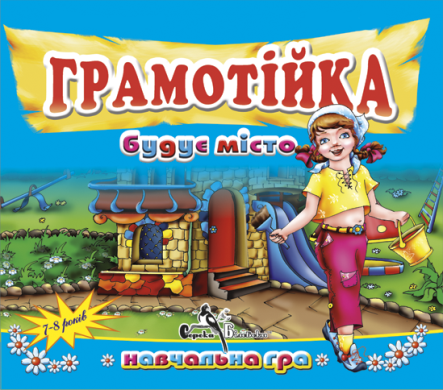 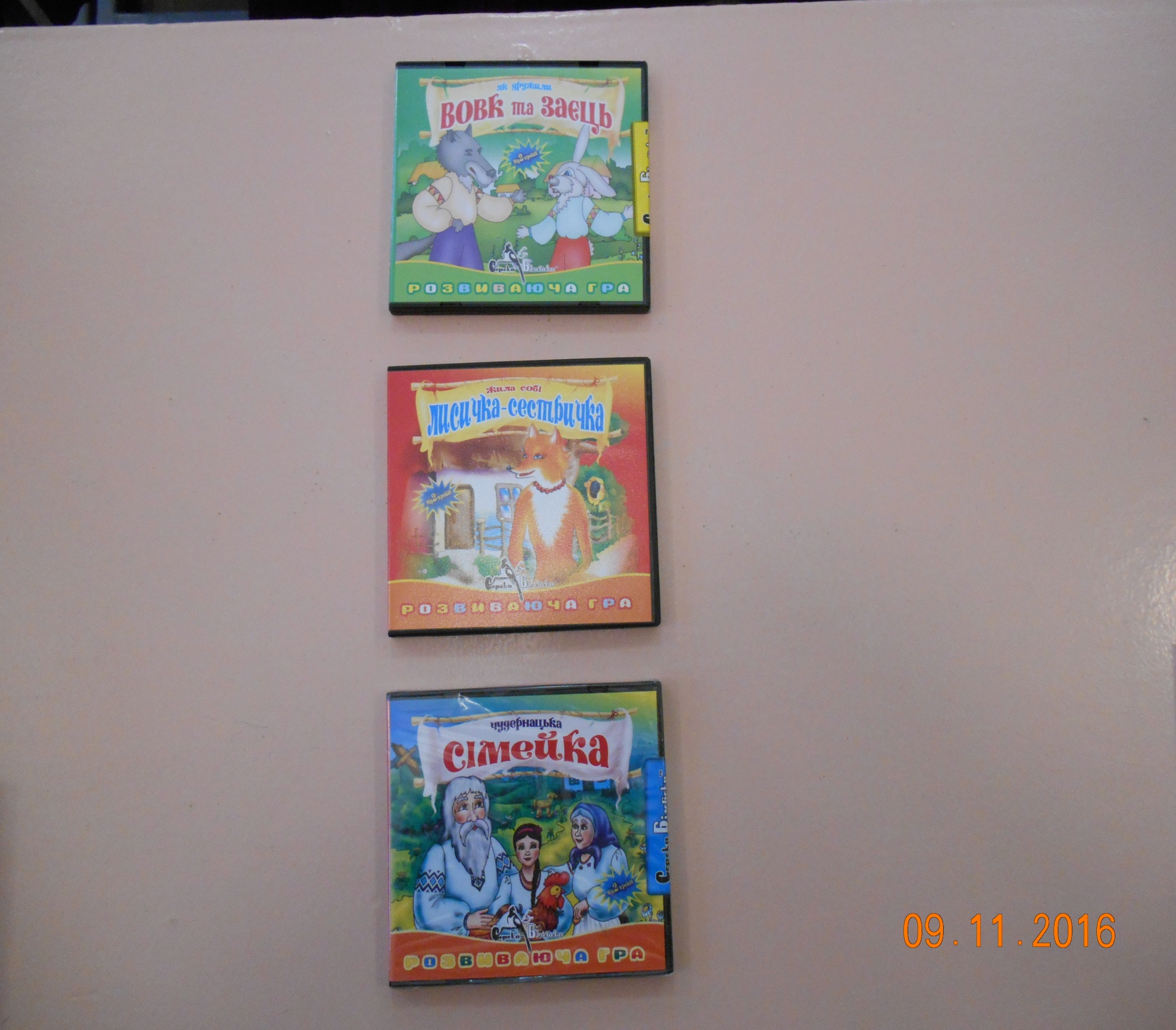 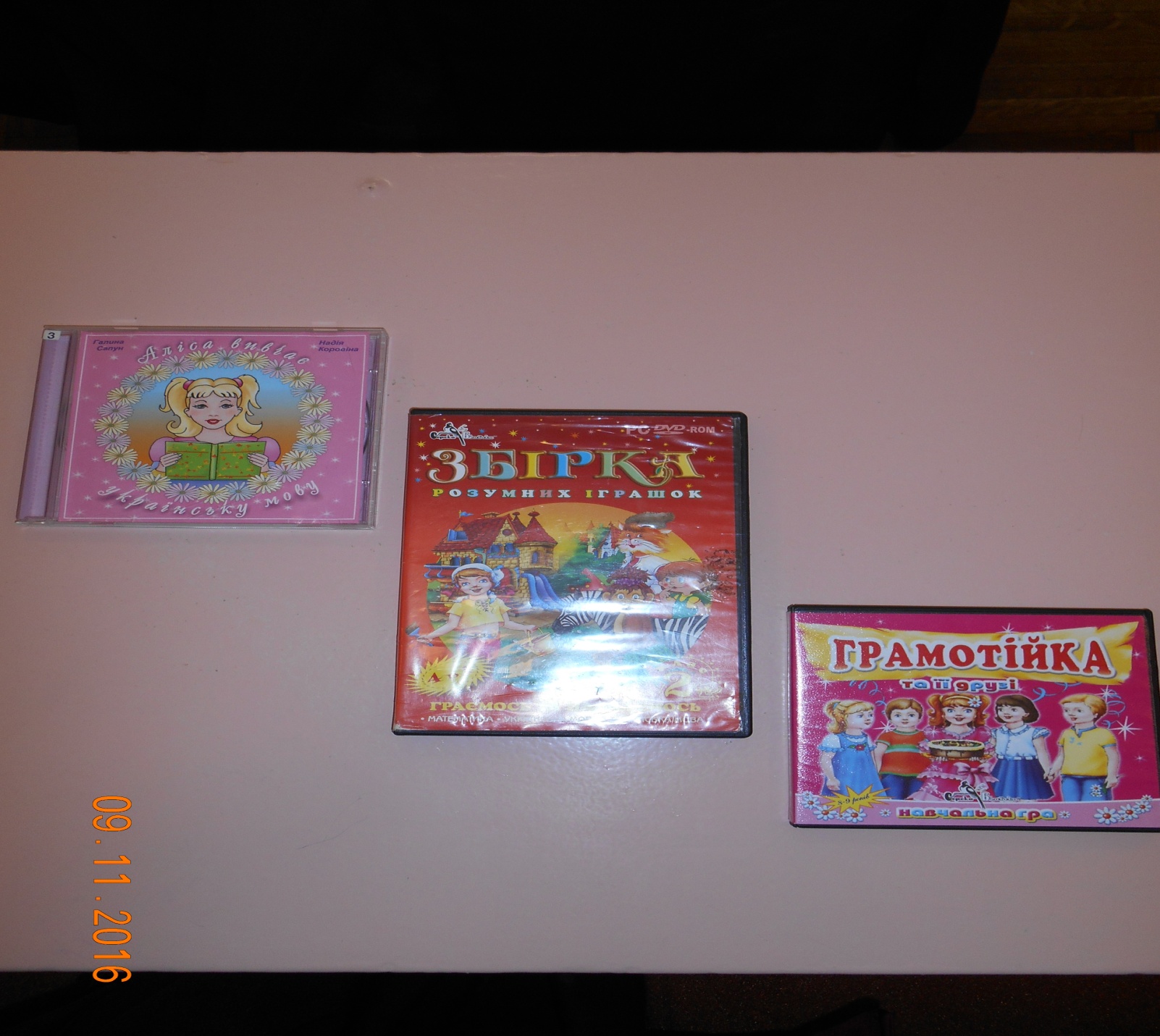 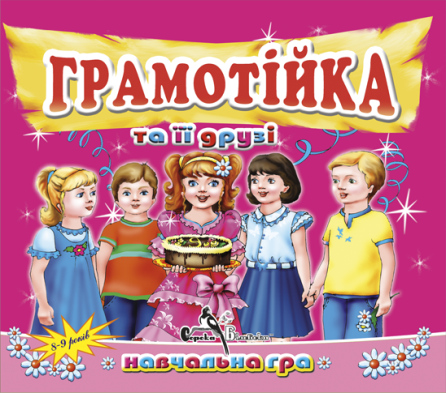 Бінарні уроки
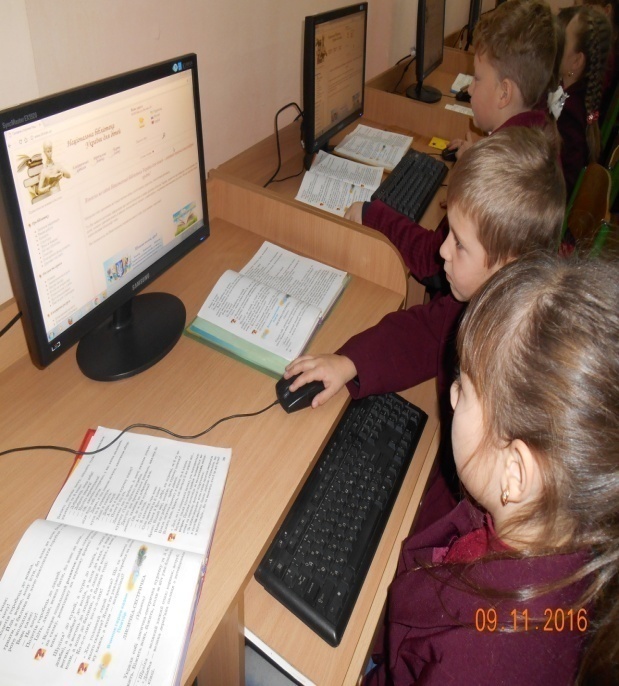 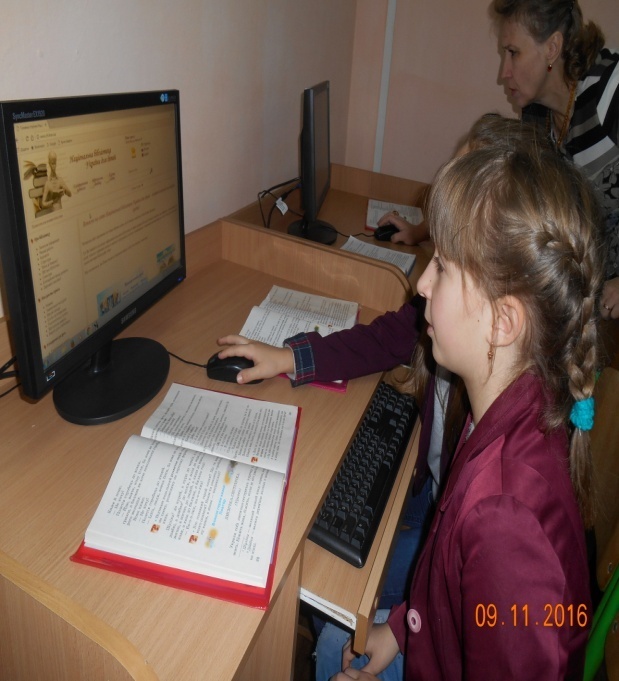 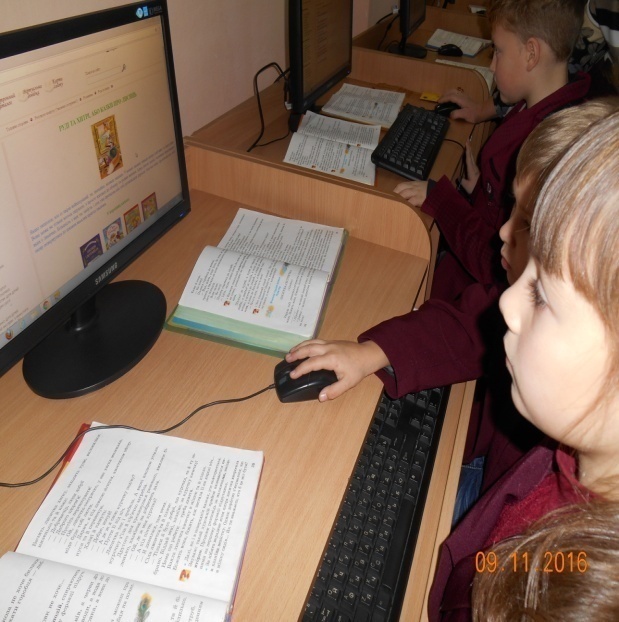 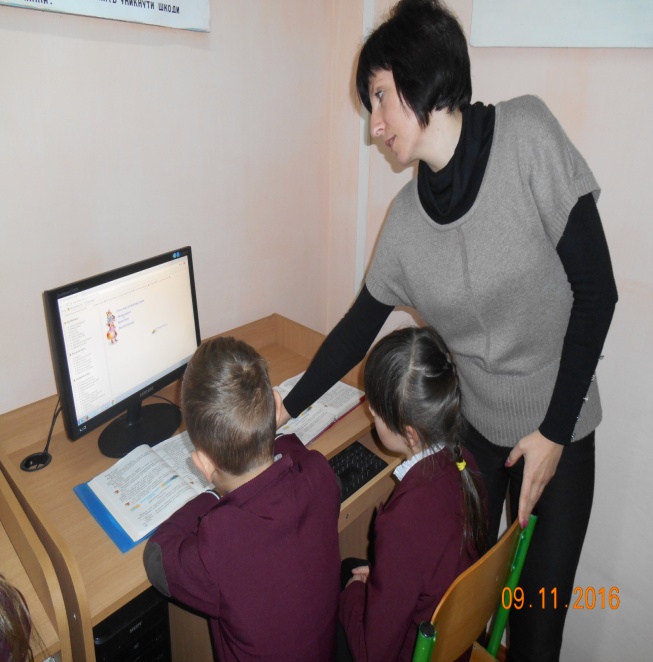 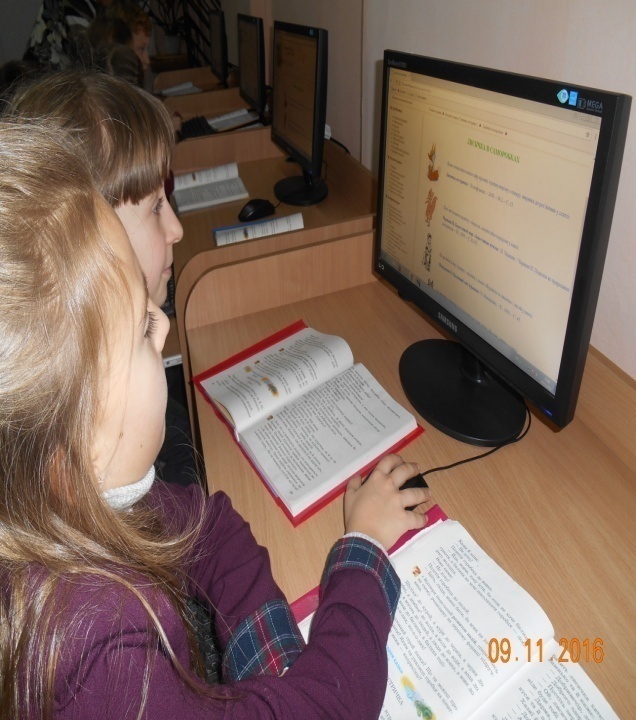 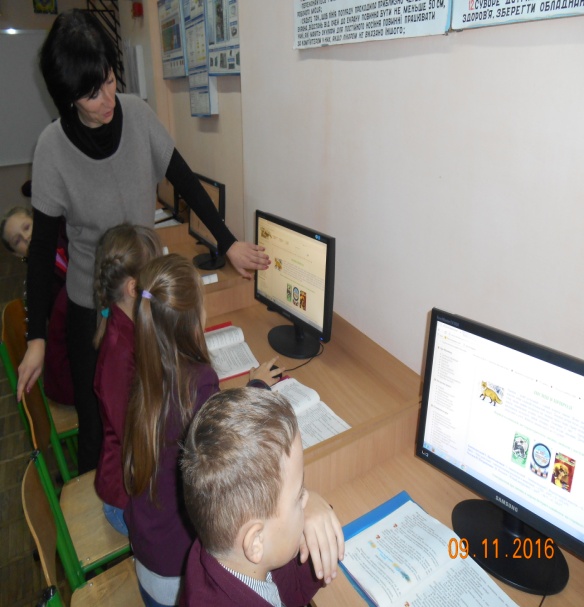 Інтегровані уроки
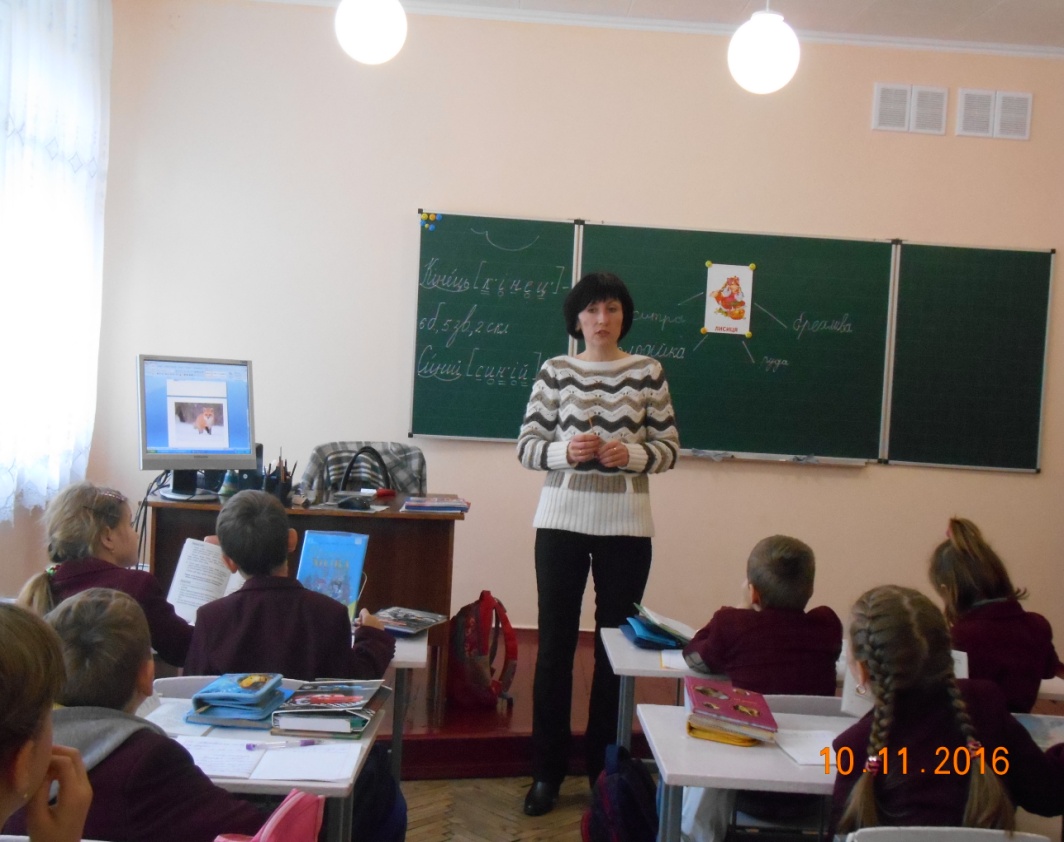 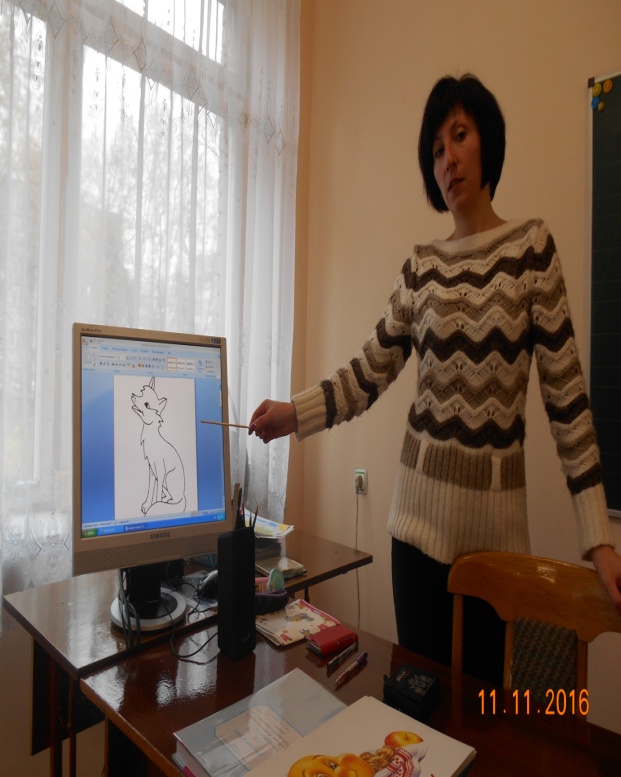 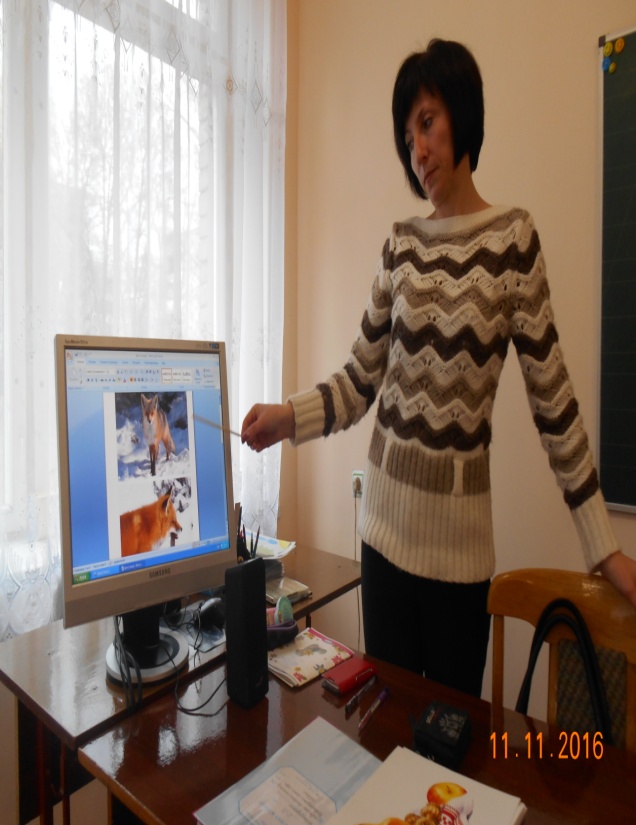 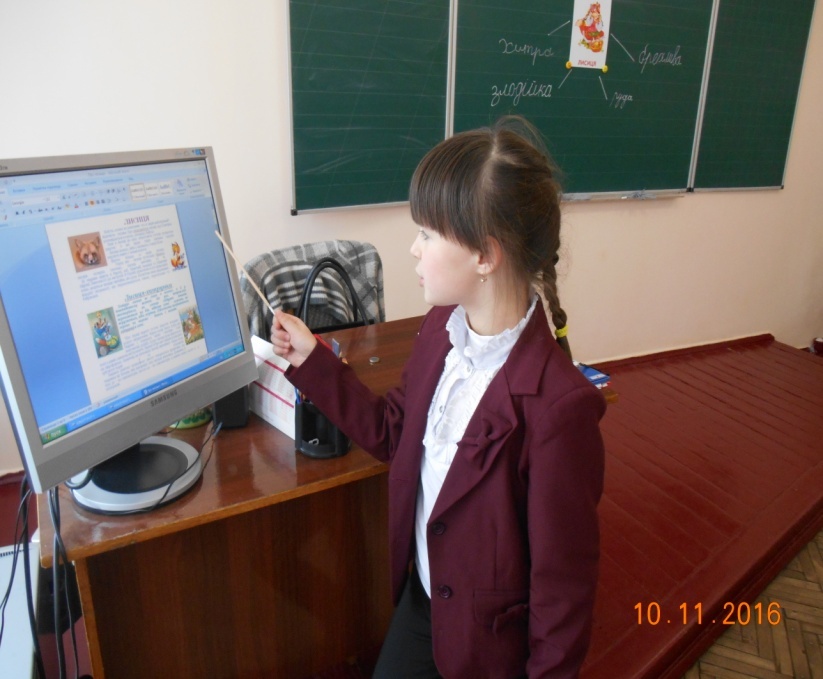 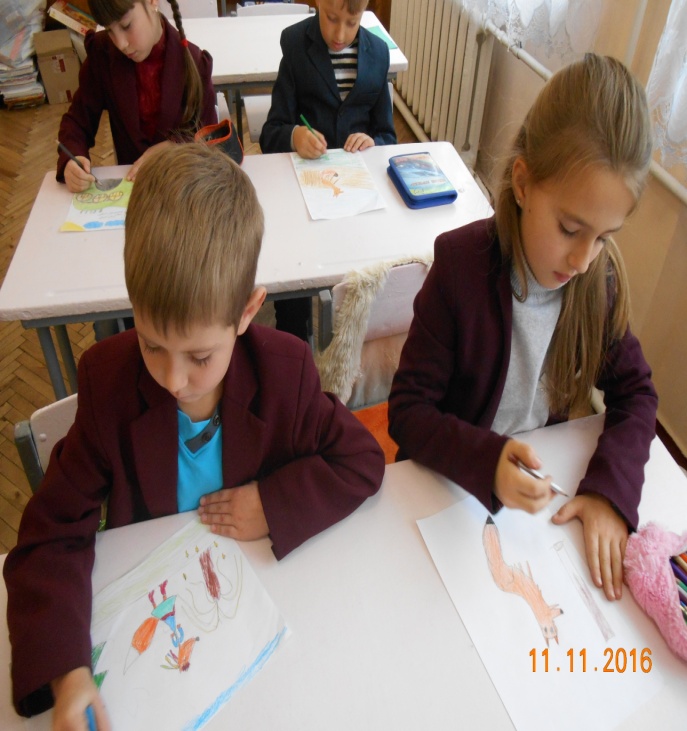 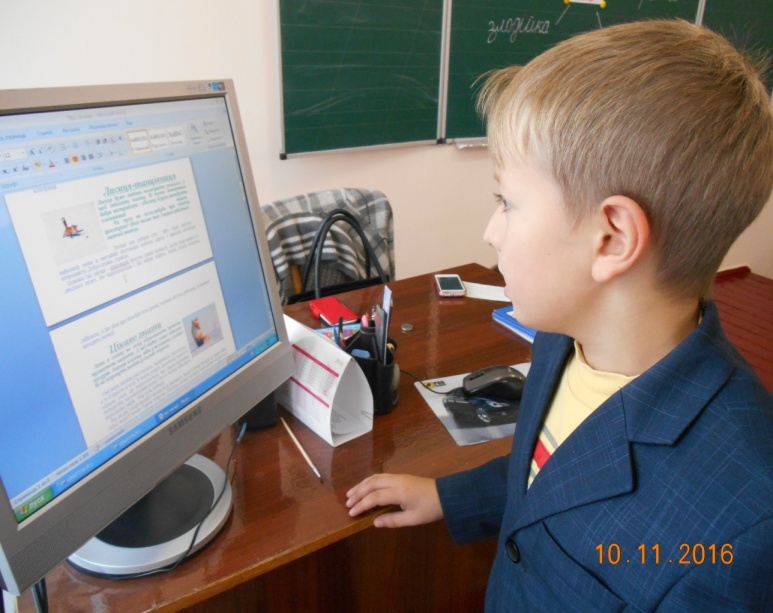 На шляху до самовдосконалення та поширення досвіду роботи
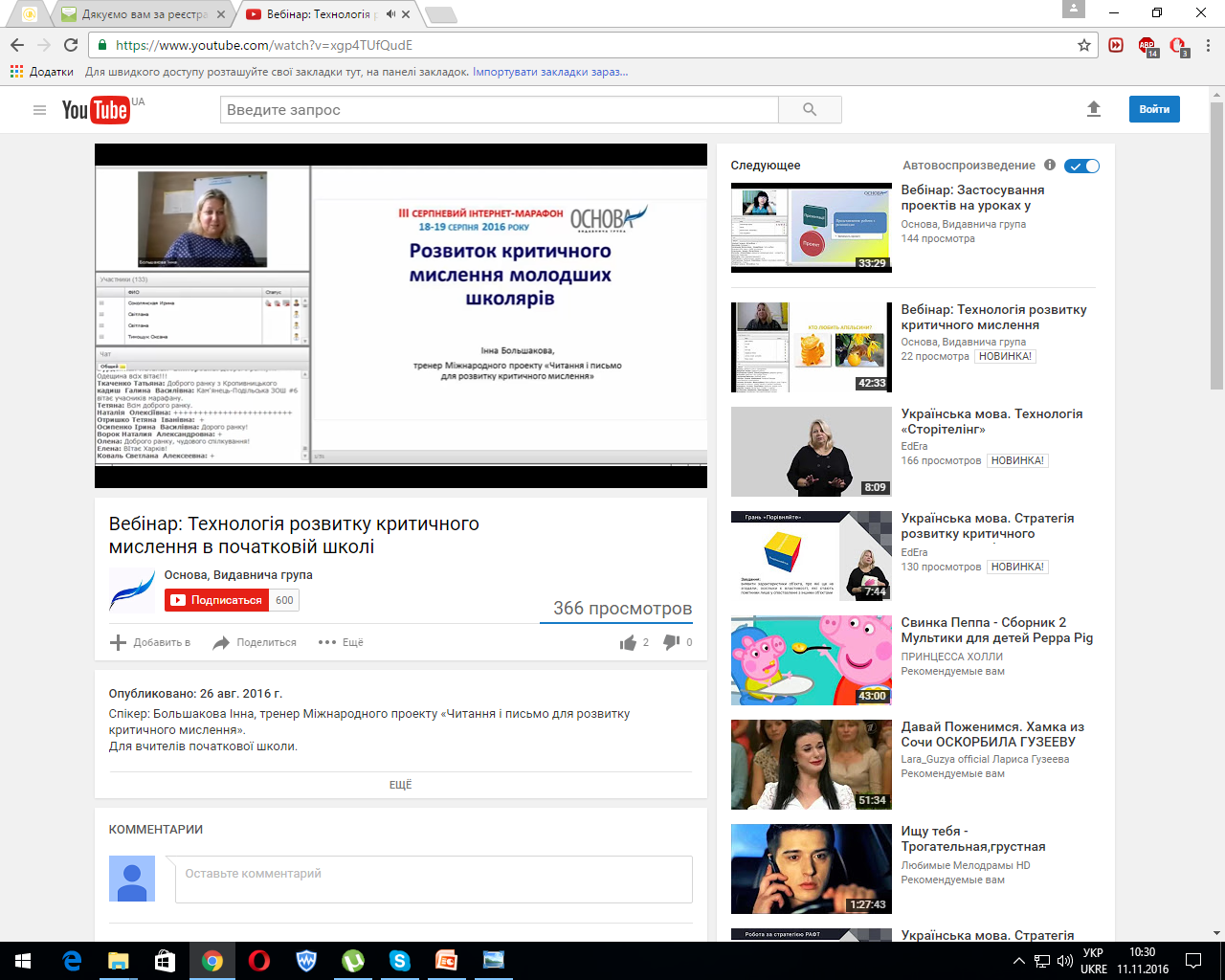 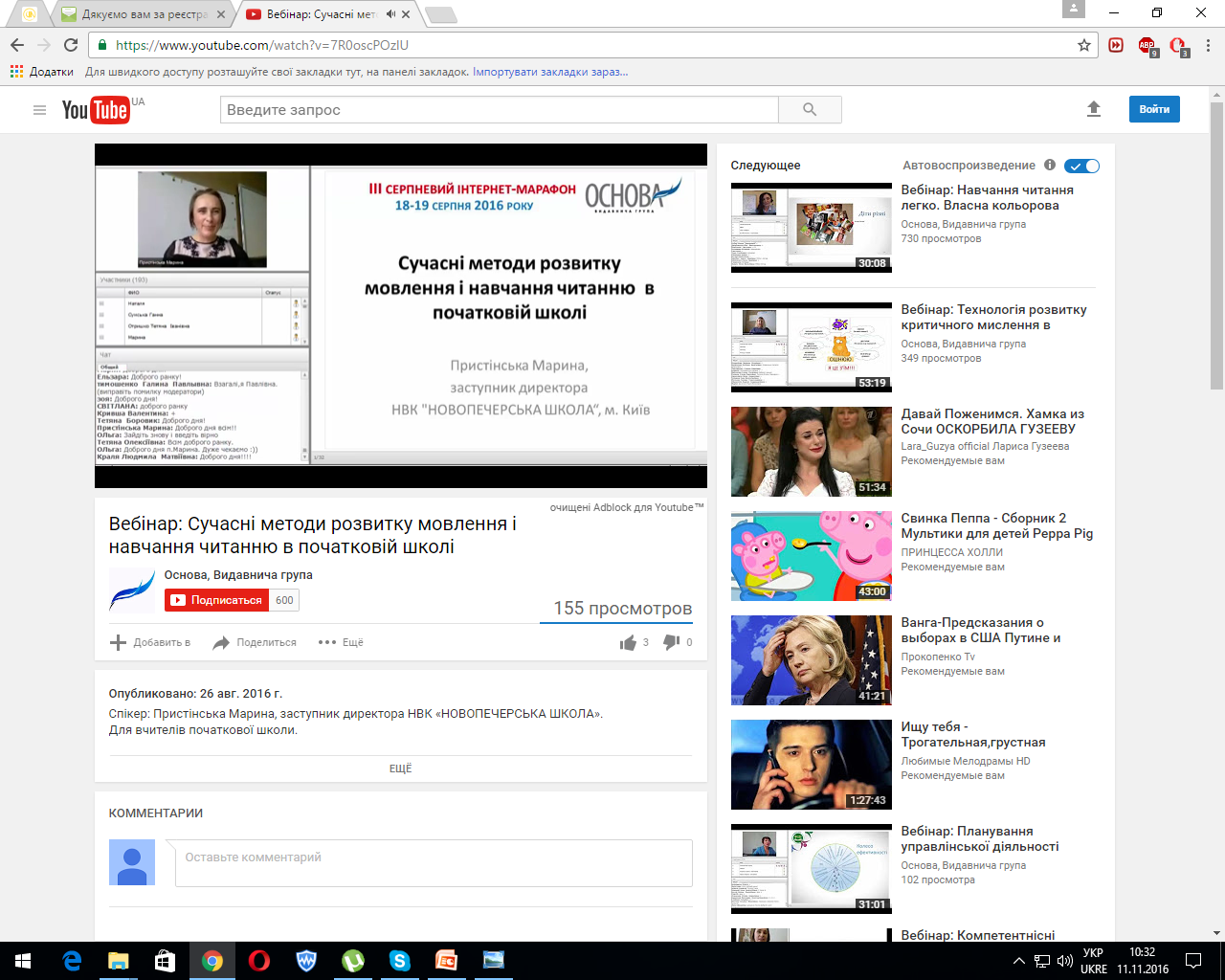 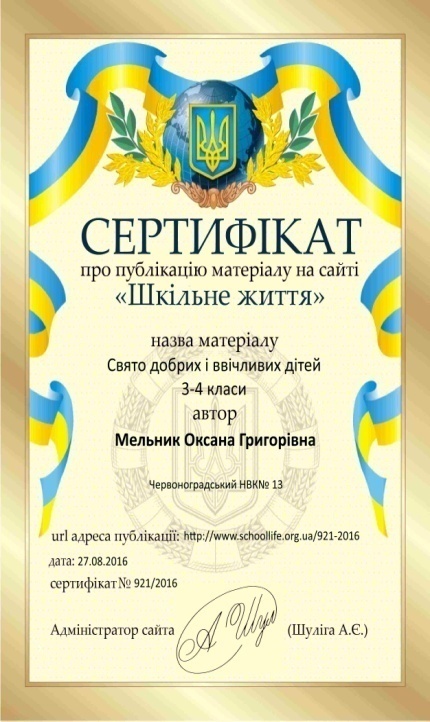 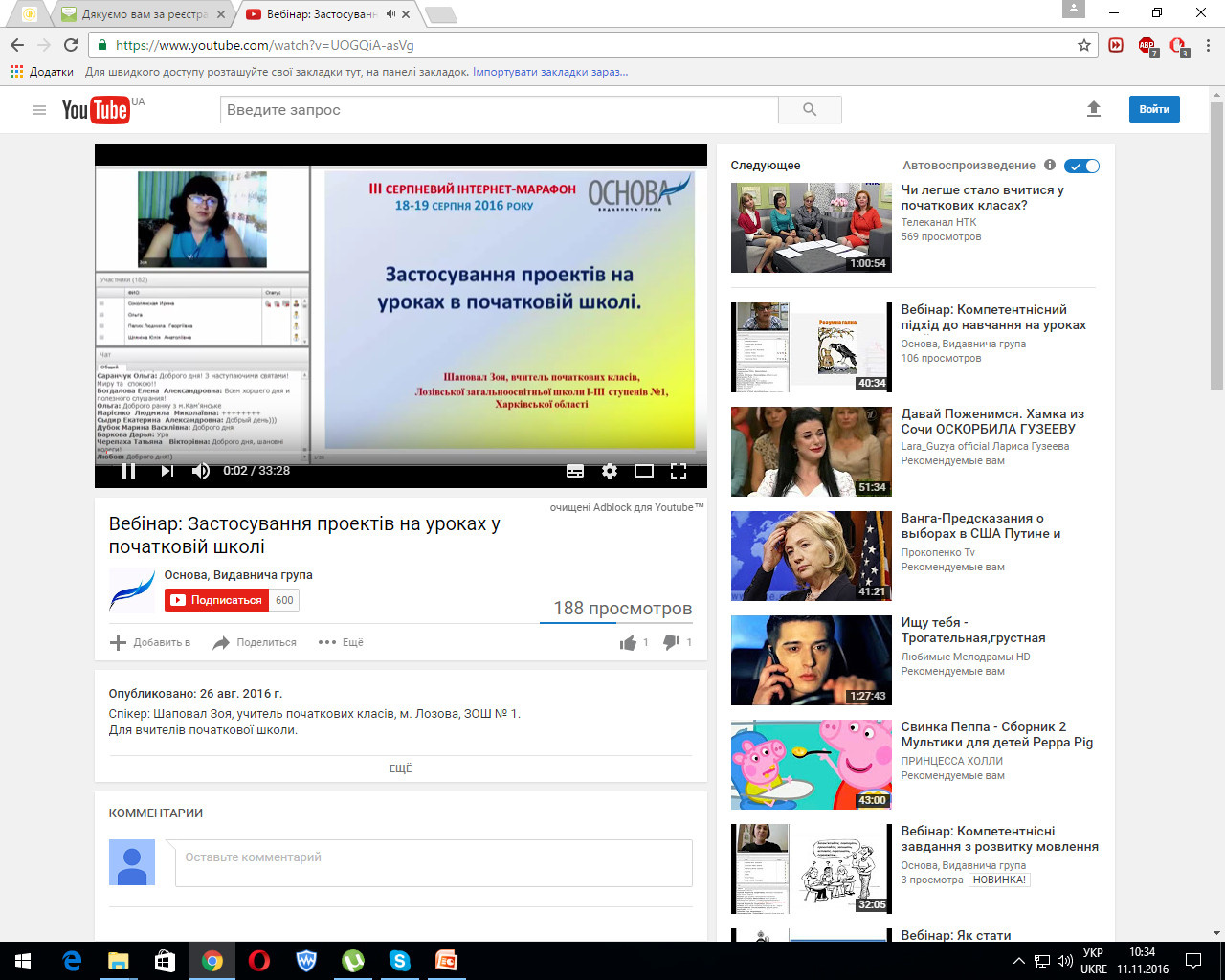 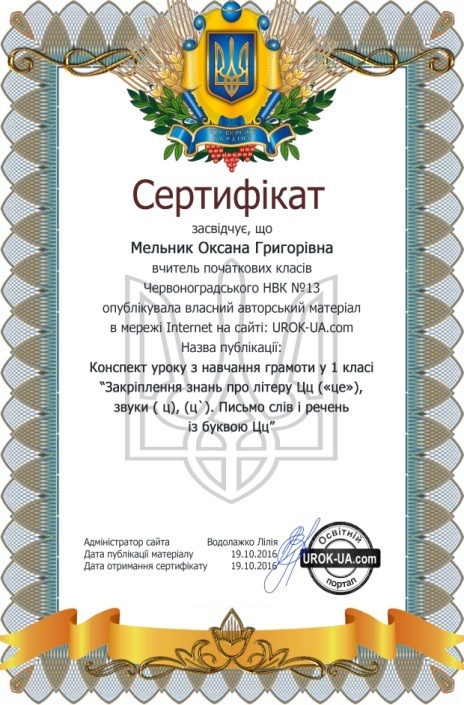 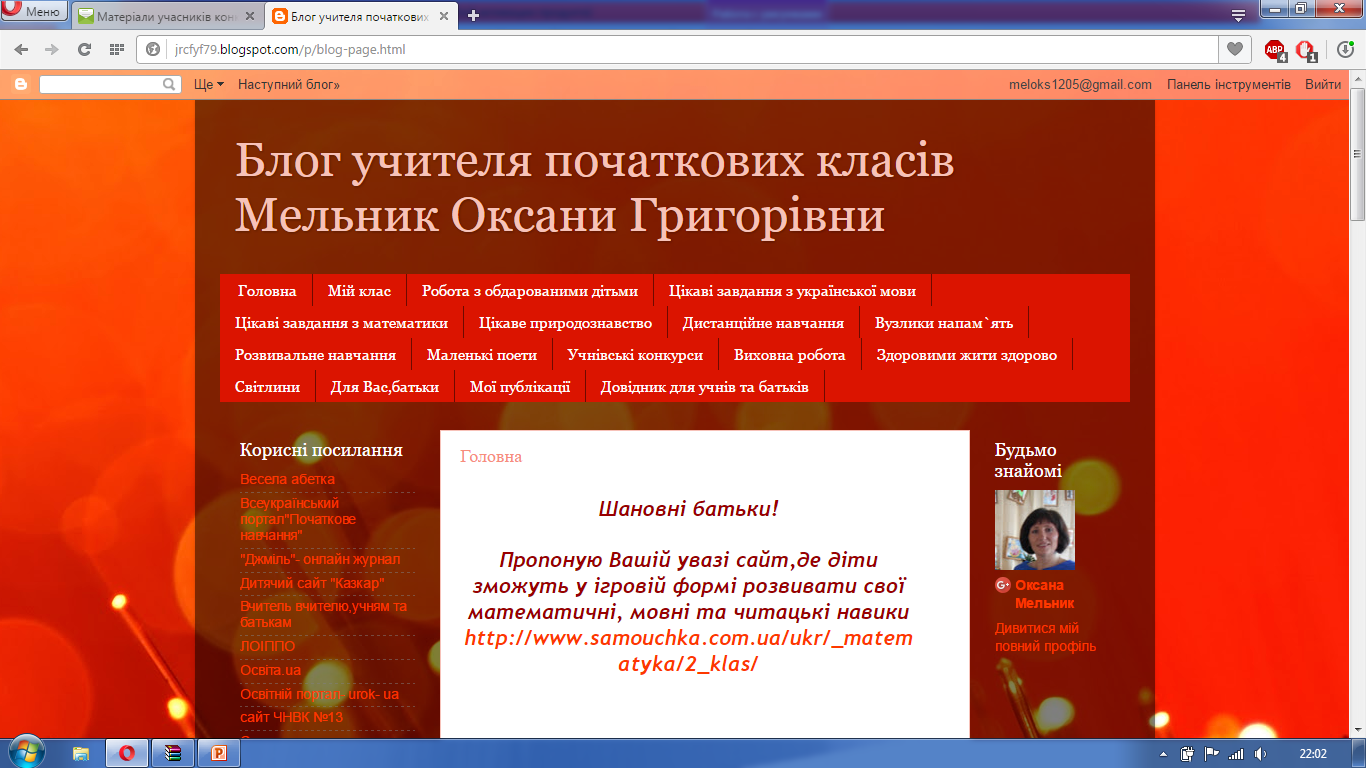 jrcfyf79.blogspot.com
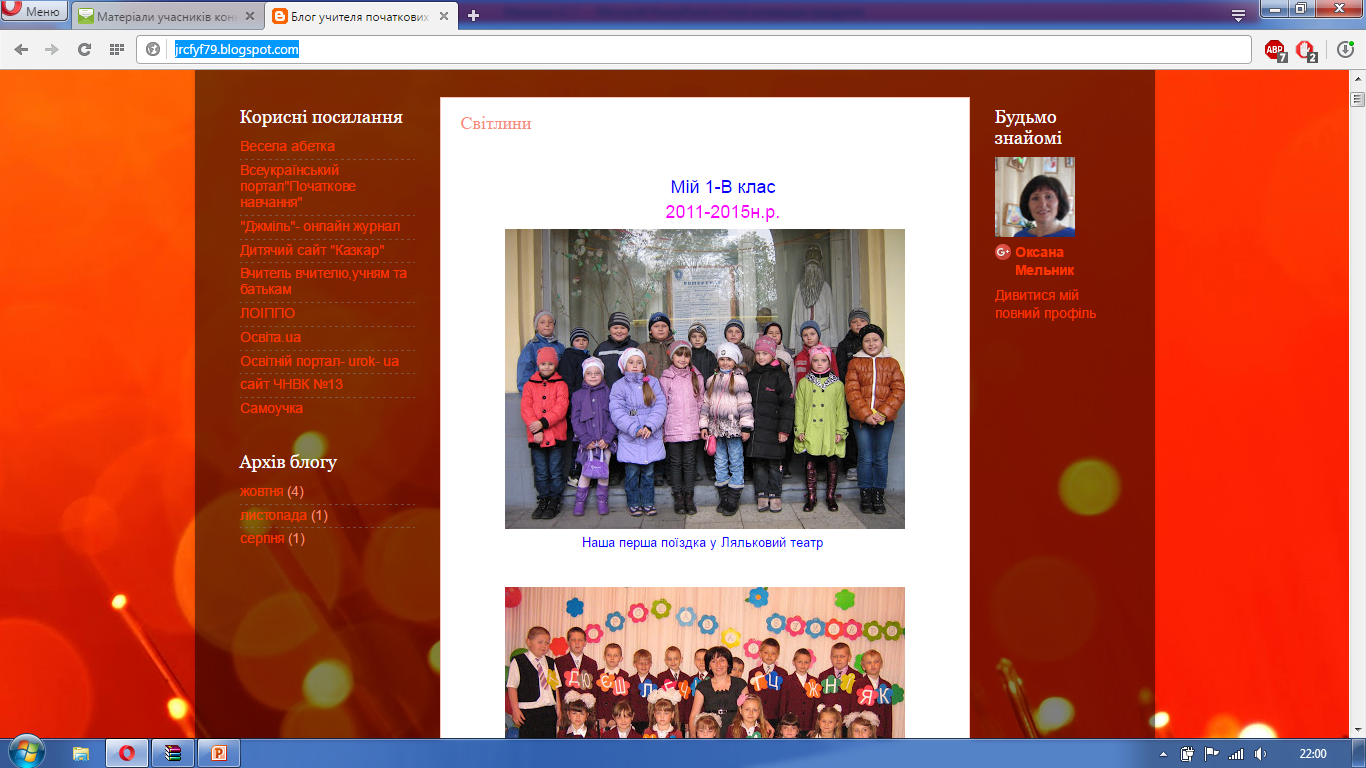